ОТЧЕТ О ДЕЯТЕЛЬНОСТИ АДМИНИСТРАЦИИМУНИЦИПАЛЬНОГО ОКРУГАЮЖНОЕ МЕДВЕДКОВОВ 2021 ГОДУ
ОБЕСПЕЧЕНИЕ ДЕЯТЕЛЬНОСТИ СОВЕТА ДЕПУТАТОВ
В 2021 году администрация обеспечила организационное, правовое, информационное, материально-техническое и документационное сопровождение:
 10 заседаний Совета депутатов; 
 20 заседаний профильных комиссий Совета депутатов;
  8 заседаний рабочих групп по организации и проведению публичных слушаний и других мероприятий;
 4 публичных слушаний.

Проведена процедура регистрации изменений и дополнений в Устав в Главном Управлении МинЮста РФ по Москве.
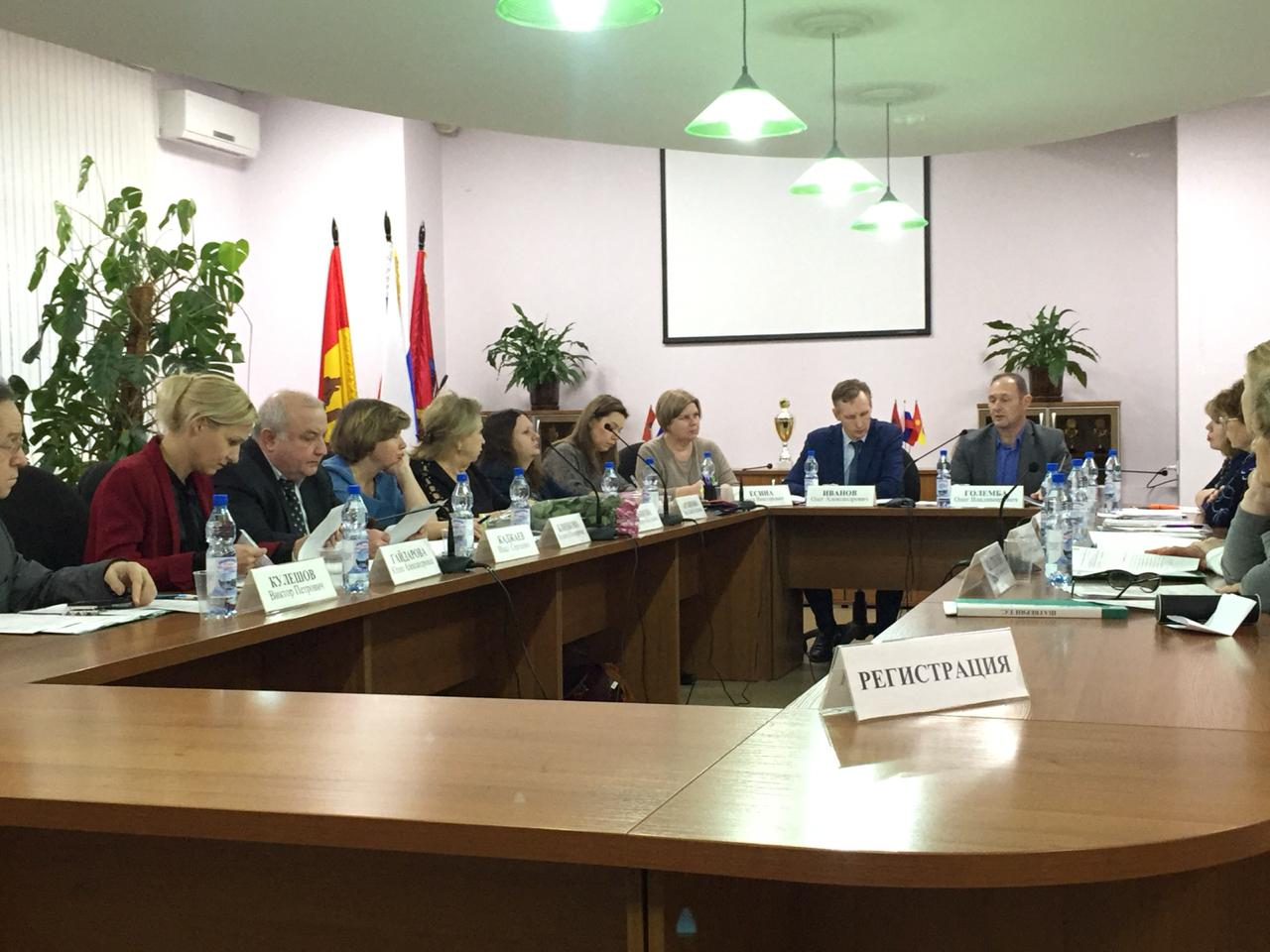 2
ОБЕСПЕЧЕНИЕ ДЕЯТЕЛЬНОСТИ СОВЕТА ДЕПУТАТОВ
Опубликовано:
 63 нормативно-правовых акта, из них - 59 решений Совета депутатов (в бюллетене «Московский муниципальный вестник» и специальном выпуске газеты «Южное Медведково»)

Предоставлено в Департамент территориальных органов исполнительной власти города Москвы: 
 71 решение Совета депутатов - для проведения проверки нормативного характера и включения в Регистр 

Предоставлены в Бабушкинскую межрайонную прокуратуру: 
• Копии всех принятых нормативных правовых актов - 
для проверки на соответствие действующему законодательству
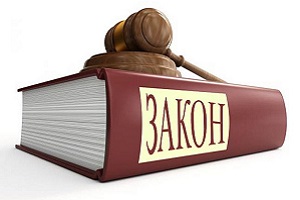 3
ОРГАНИЗАЦИОННАЯ РАБОТА
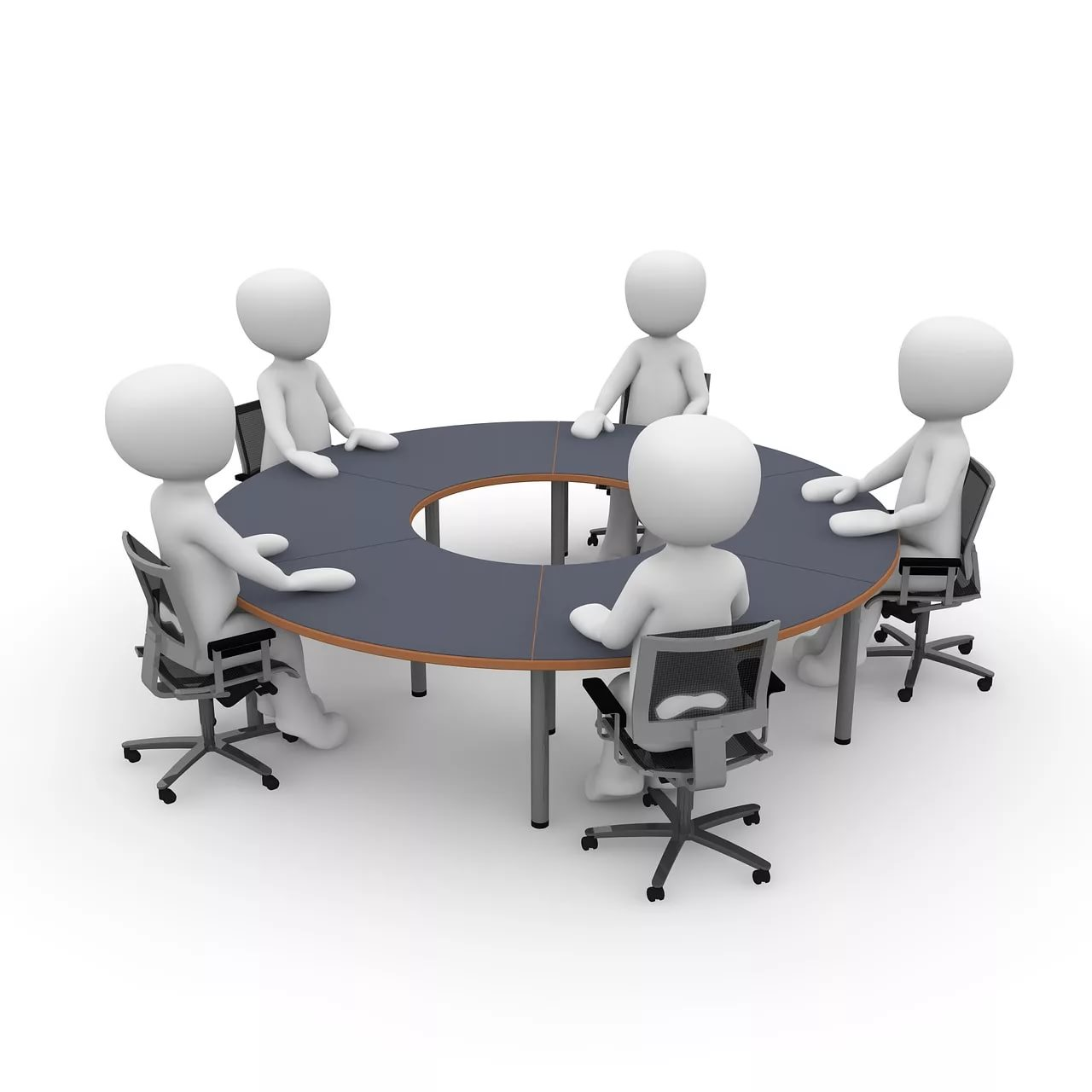 За период 2021 года
   Составлено:
 51 отчет о проведенной работе с планами на текущую неделю.
   Проведено:
 12 рабочих совещаний по оперативным вопросам.
   Предоставлены:
 133 муниципальных новостей для размещения на Интернет-ресурсах управы района Южное Медведково (электронная газета, сайт)  .
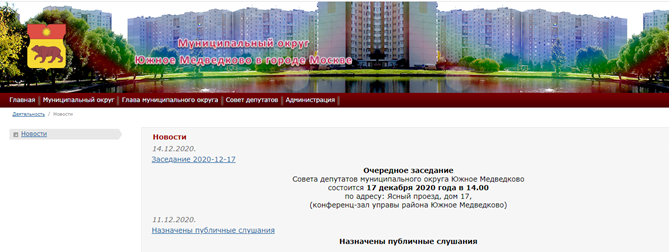 Активно использовались современные технологии - на официальном сайте www.yug-medvedkovo.ru содержится необходимая актуальная информация.
4
ОРГАНИЗАЦИОННАЯ РАБОТА
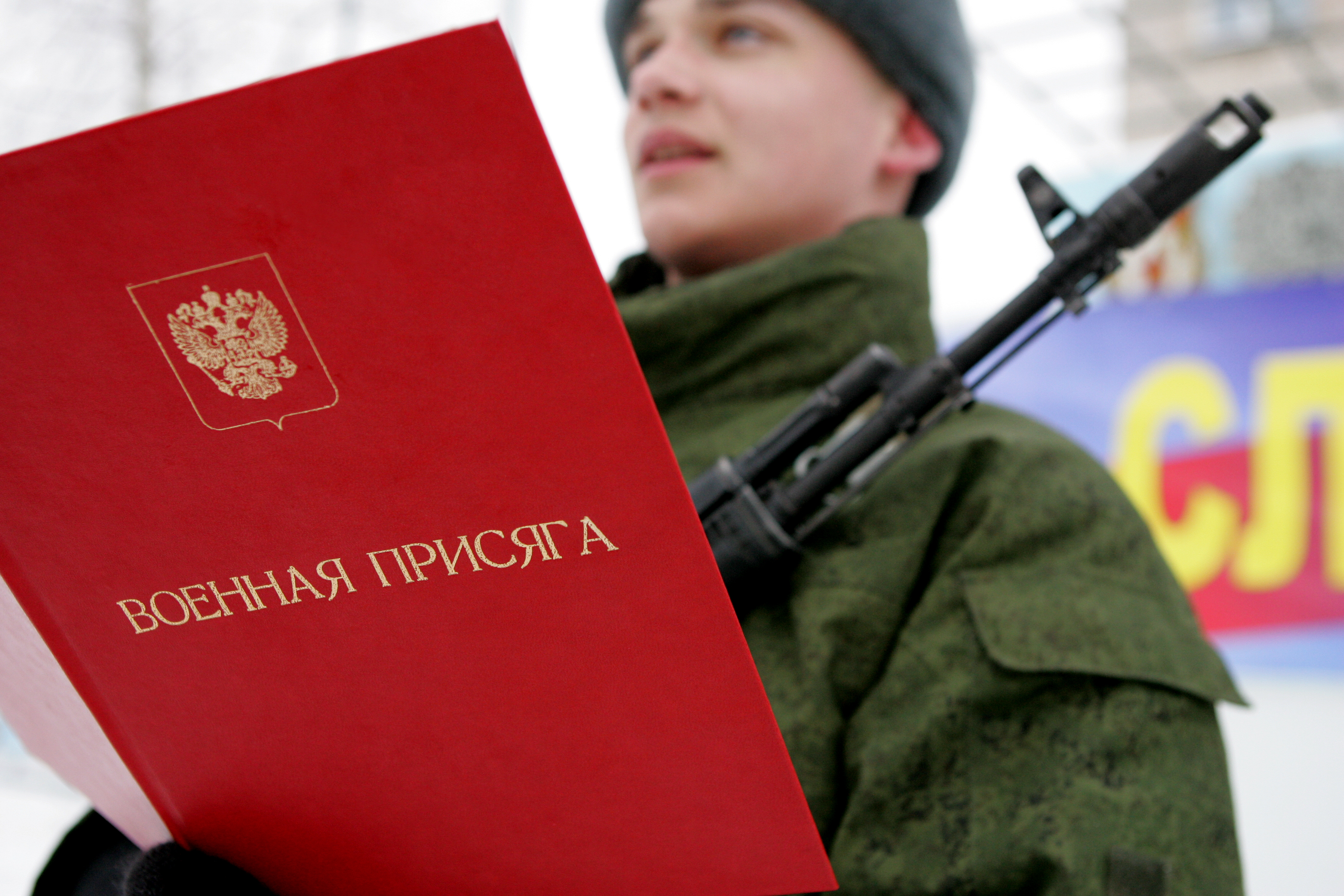 На основании Федерального закона «О воинской обязанности и военной службе», глава администрации муниципального округа является председателем призывной комиссии района Южное Медведково 
Северо-Восточного административного округа г. Москвы.

 норма призыва весной и осенью 2021 составила – 39 и 35 человек соответственно, весной состоялось 13, а осенью - 11 заседаний призывной комиссии.
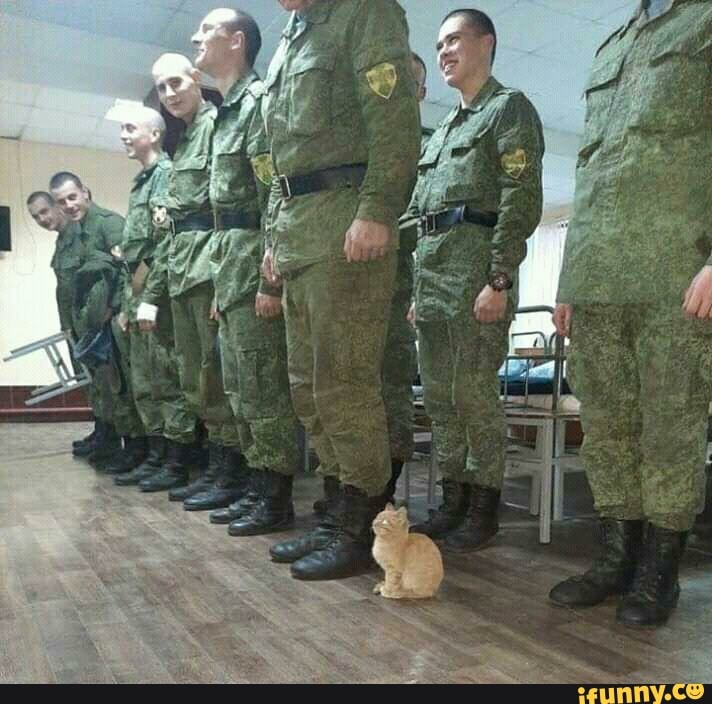 весной – призвано 66 человек, задание выполнено на 169,23%
	осенью – призвано 44 человек, задание выполнено на 125,71%.

случаи необоснованного призыва граждан на военную службу и бестактного отношения к призывникам - отсутствуют.
5
ОРГАНИЗАЦИОННАЯ РАБОТА
За отчетный период 2021 года:

По основной деятельности администрацией издано: 67 распоряжений и                               15 постановлений, из них:

 в Регистр муниципальных нормативных актов города Москвы, в установленном порядке было предоставлено - 63 правовых акта администрации;

 в Бабушкинскую прокуратуру, для проверки на соответствие
 действующему законодательству, были предоставлены
копии 100% изданных НПА администрации.
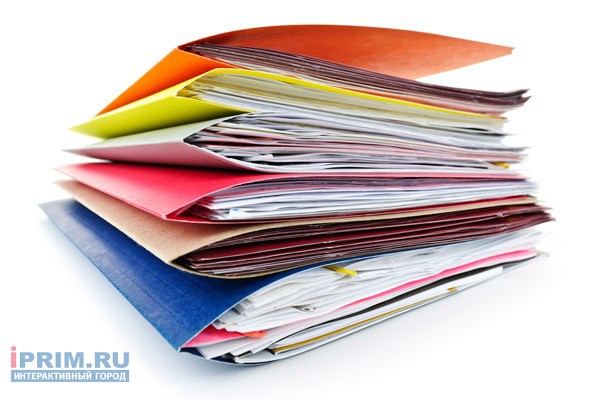 6
ИСПОЛНЕНИЕ МЕСТНОГО БЮДЖЕТА МУНИЦИПАЛЬНОГО ОКРУГА ЮЖНОЕ МЕДВЕДКОВО
7
Структура исполнения бюджета по разделам представлена в диаграмме
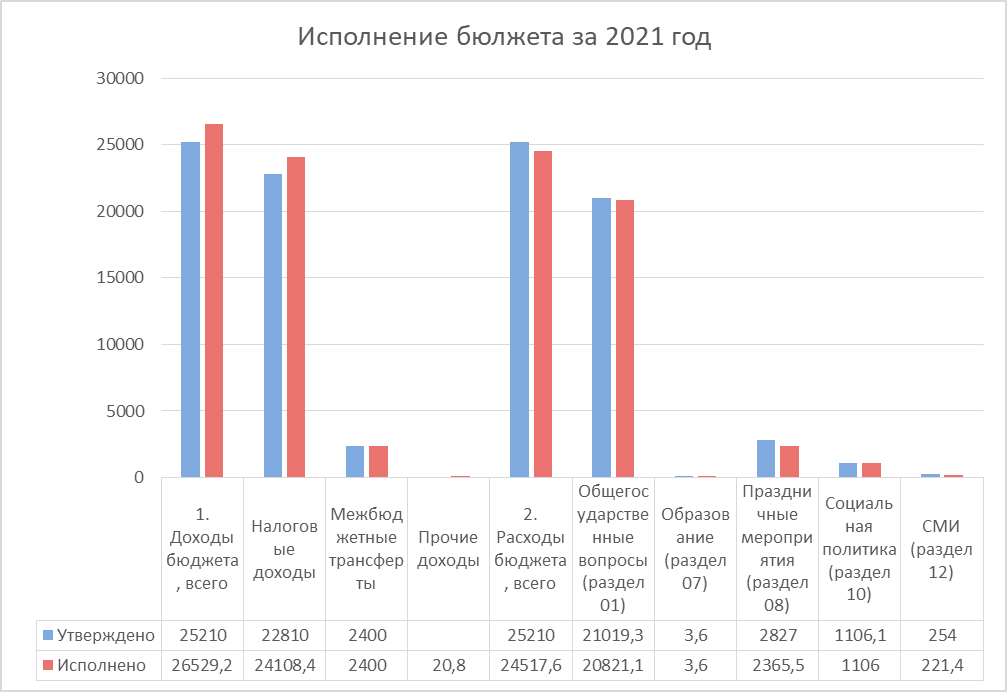 8
Исполнение бюджета. ОТЧЕТНОСТЬ
Ежемесячно, ежеквартально и ежегодно предоставлялись бухгалтерские и финансовые отчеты: 

 - в ТФКУ №2, 
Департамент финансов, 
Департамент тер. органов, 
УФК Москвы, 
Пенсионный фонд, 
ФСС, 
Мосгорстат, 
Налоговую инспекцию
 и др.
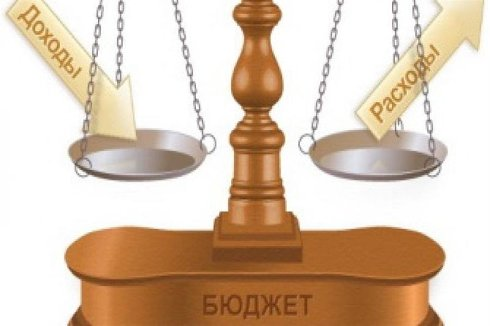 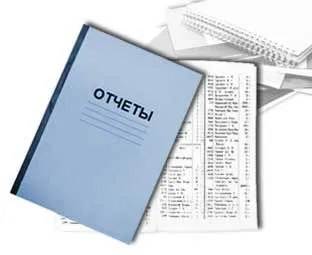 В 2021 году КСП была проведена внешняя проверка годового отчета об исполнении бюджета округа за 2020 год: по результатам - выражено мнение о достоверности годовой бюджетной отчетности, установлено, что она достоверно отражает финансовое положение и исполнение бюджета за 2020 год.
9
ОСУЩЕСТВЛЕНИЕ ЗАКУПОК ДЛЯ ОБЕСПЕЧЕНИЯ МУНИЦИПАЛЬНЫХ НУЖД
В 2021 году проведено 13 закупочных процедур:                                             
                                                                                                                              Таблица № 1




















Всего в 2021 году осуществлялась подготовка и сопровождение
 56 контрактов и договоров
10
Совокупный годовой объём закупок В 2021 ГОДУ
составил 5 млн. 619 тыс. 77 рублей, в том числе:





           

 



   

Доля закупок, осуществленных по результатам конкурентных процедур, 
составила 35,07 %.
11
Организация и проведение местных праздничных и иных зрелищных мероприятий
администрацией муниципального округа Южное Медведково в 2021 году
12
В период с января по декабрь 2021 года было проведено 41 праздничное и 130 иных зрелищных мероприятий, в которых имели возможность принять участие БОЛЕЕ 11 000 человек.
13
местные праздничные мероприятия 2021 года
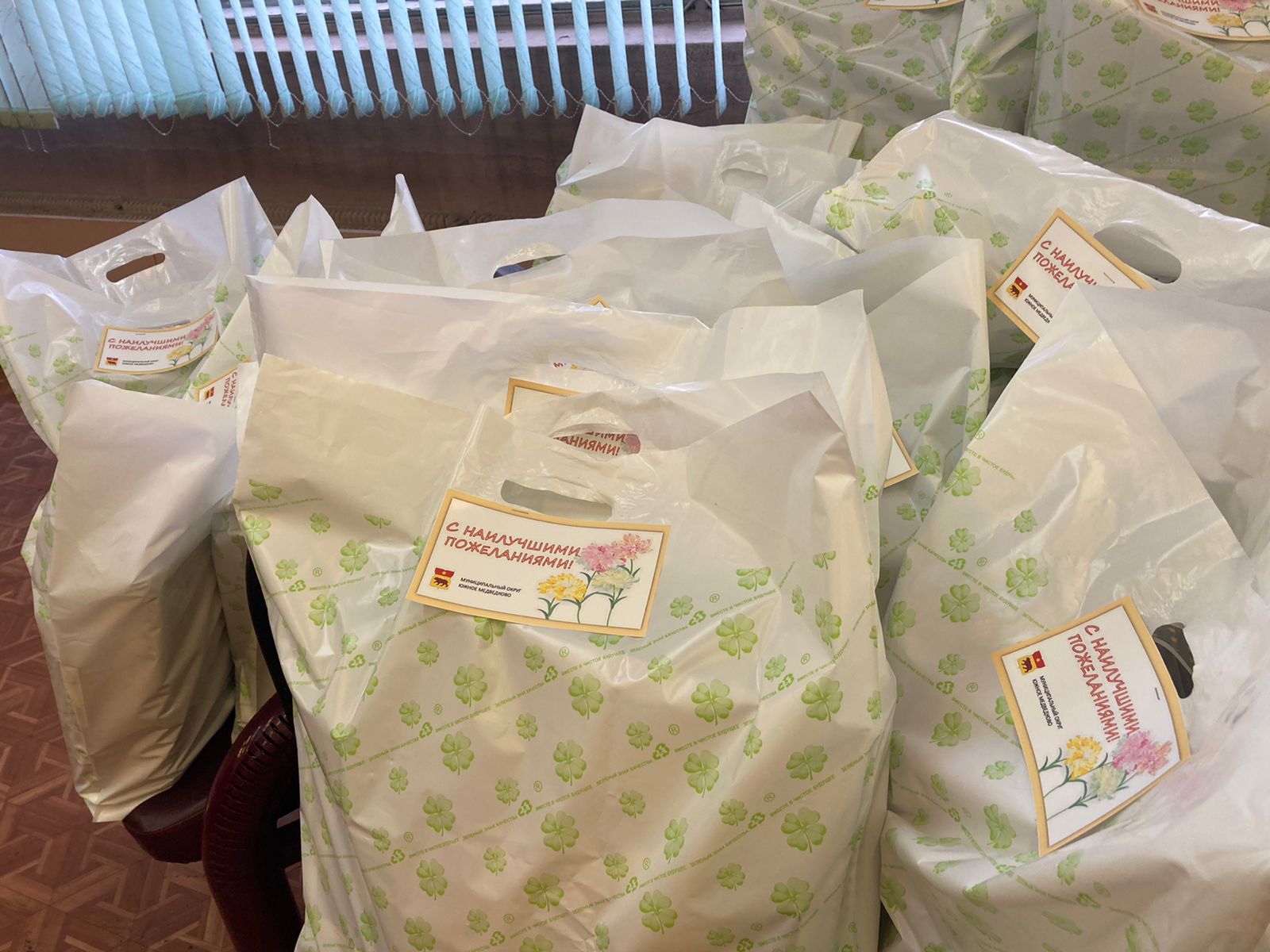 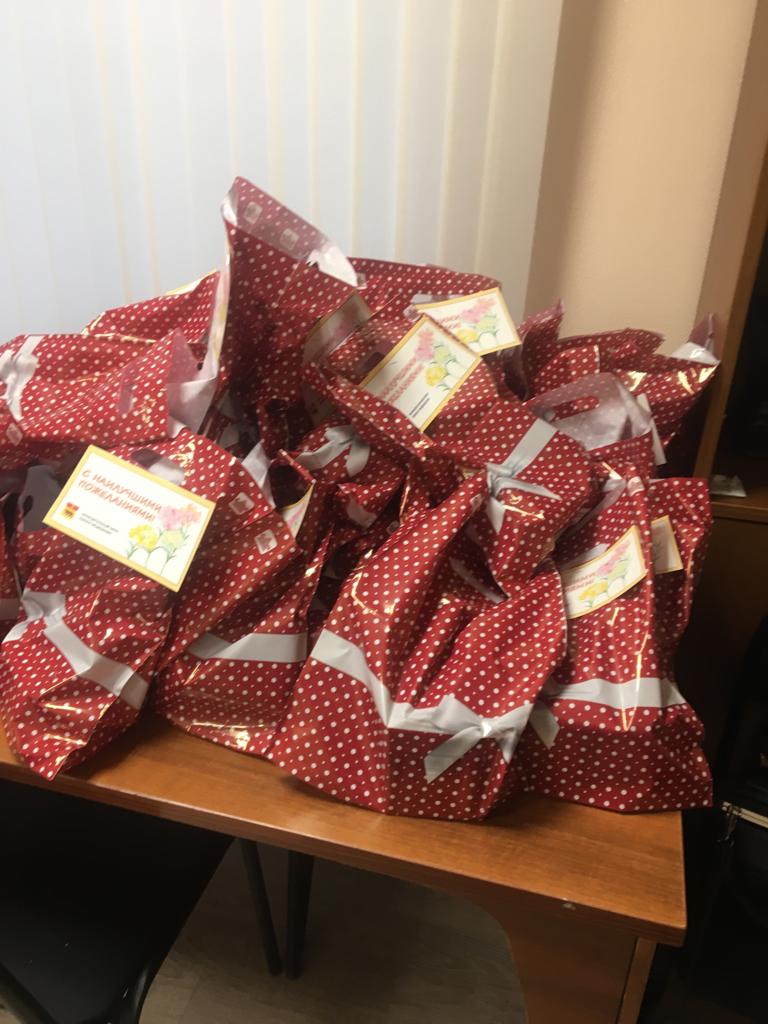 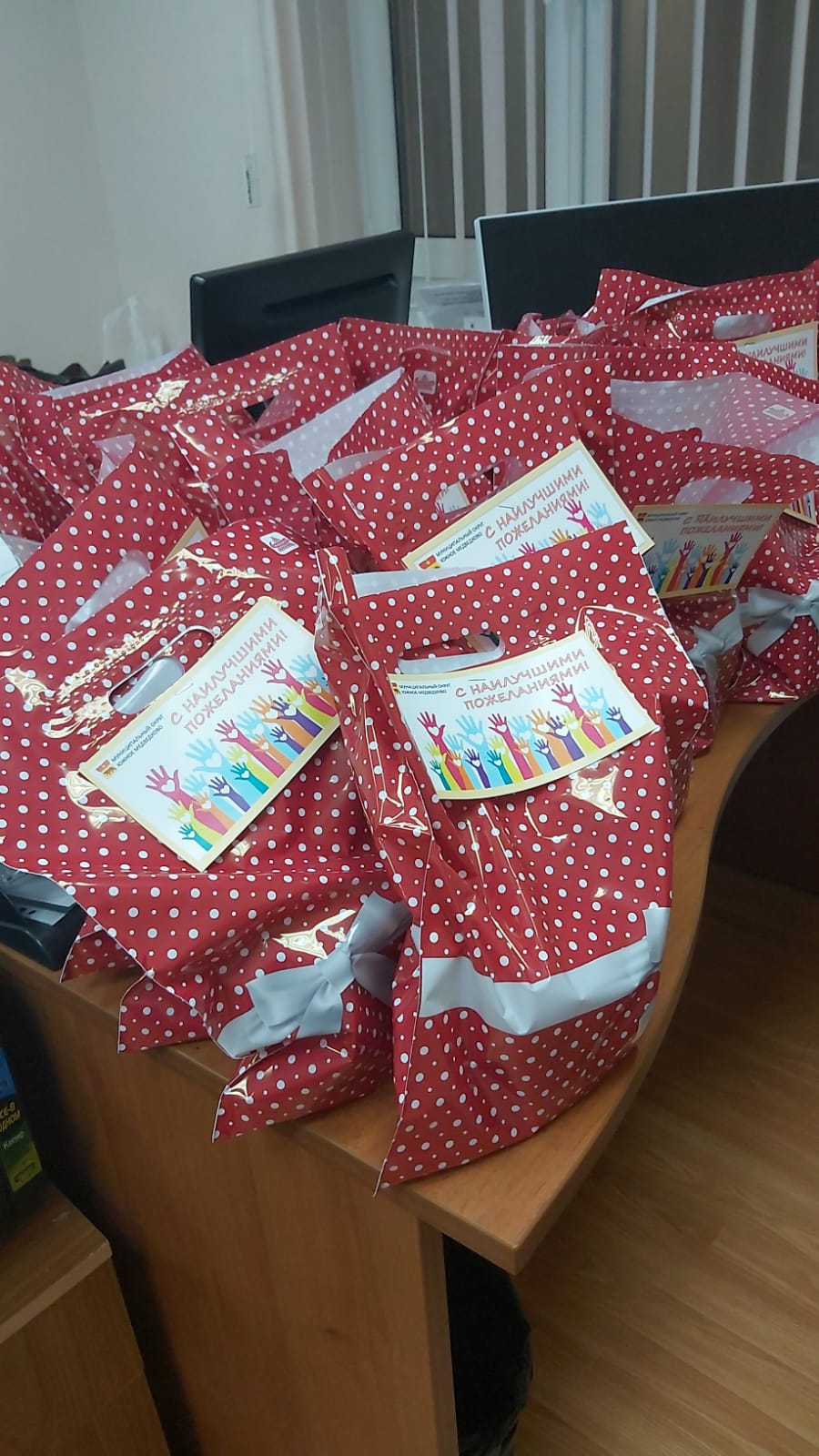 14
местные праздничные мероприятия 2021 года
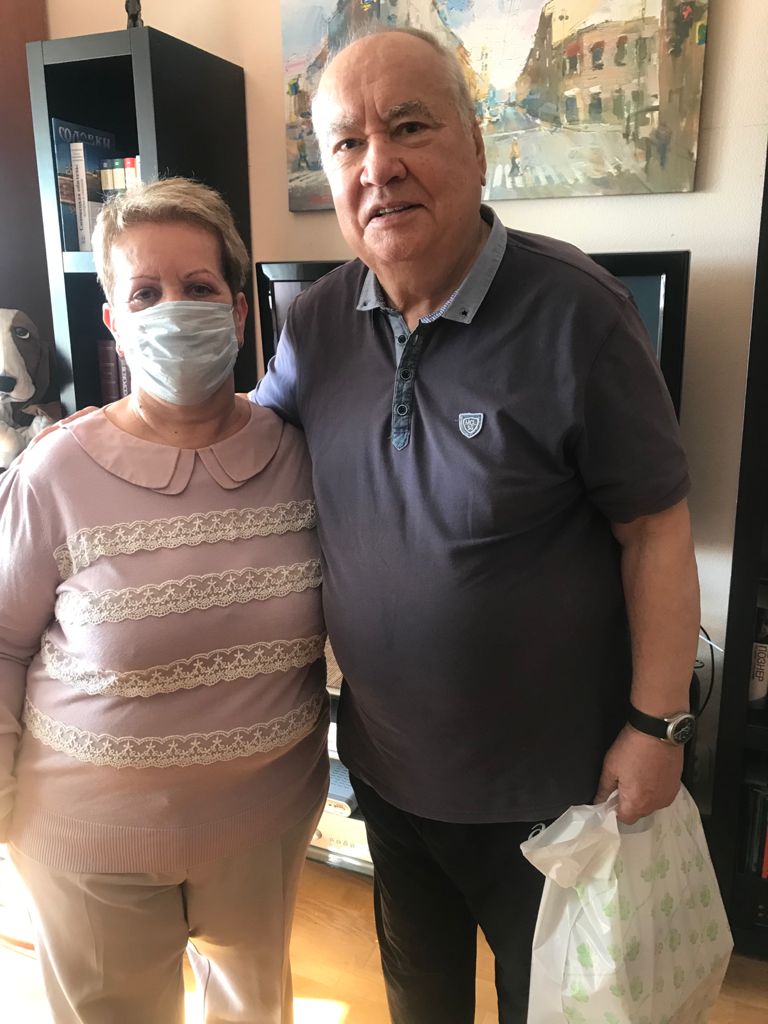 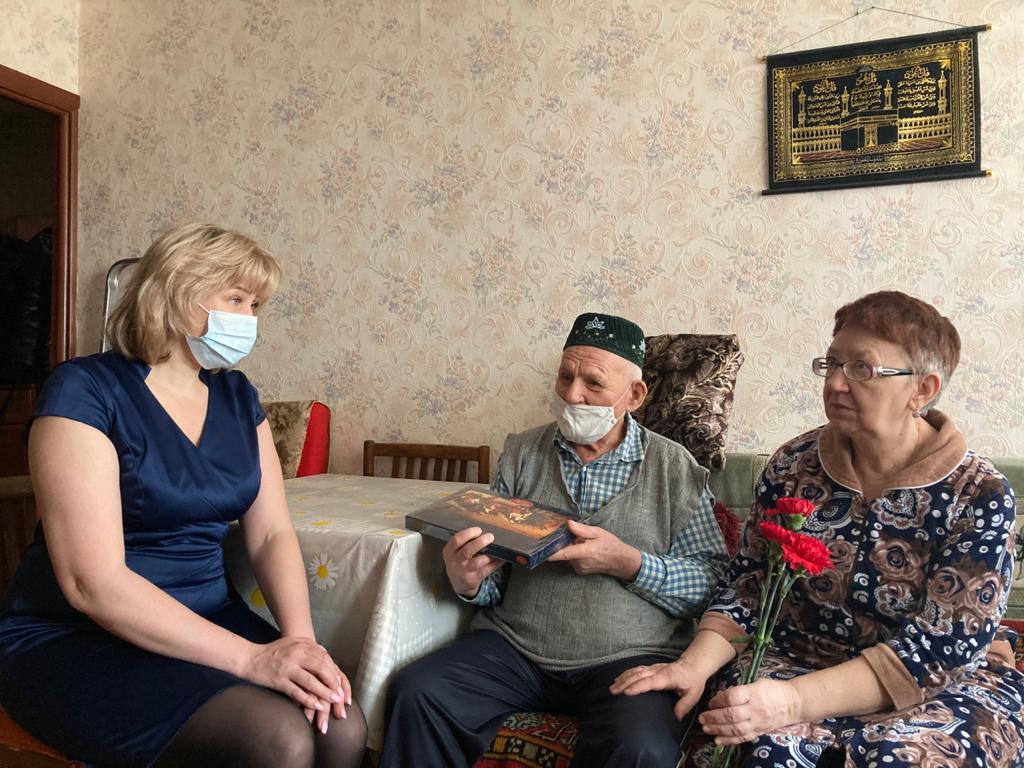 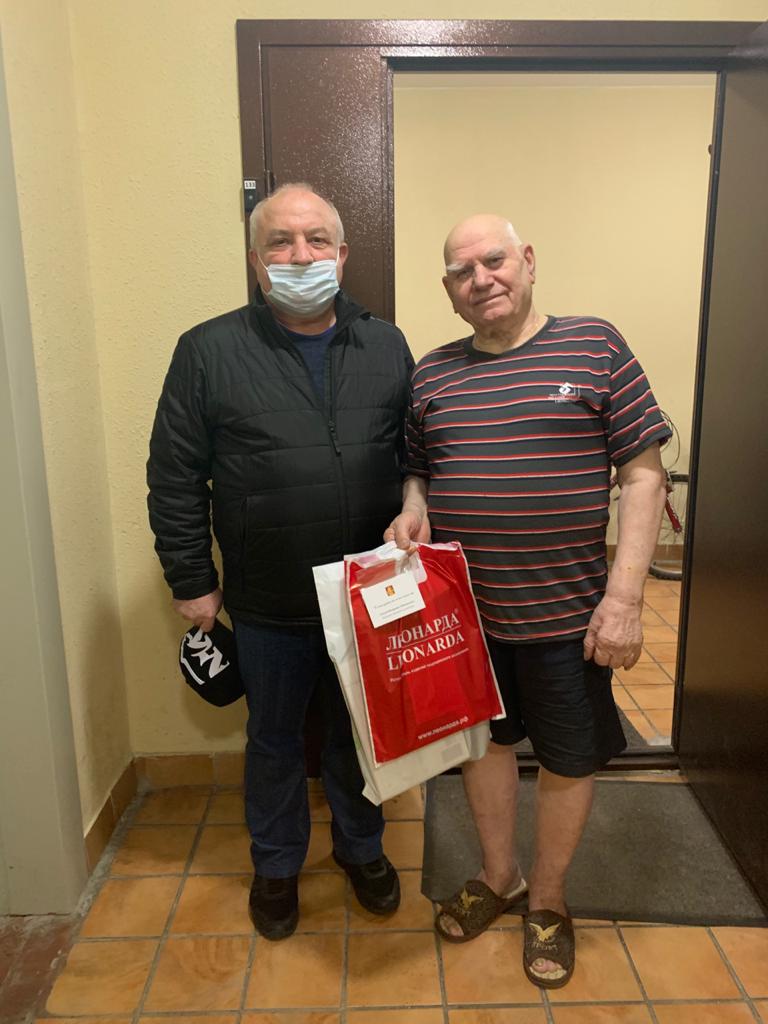 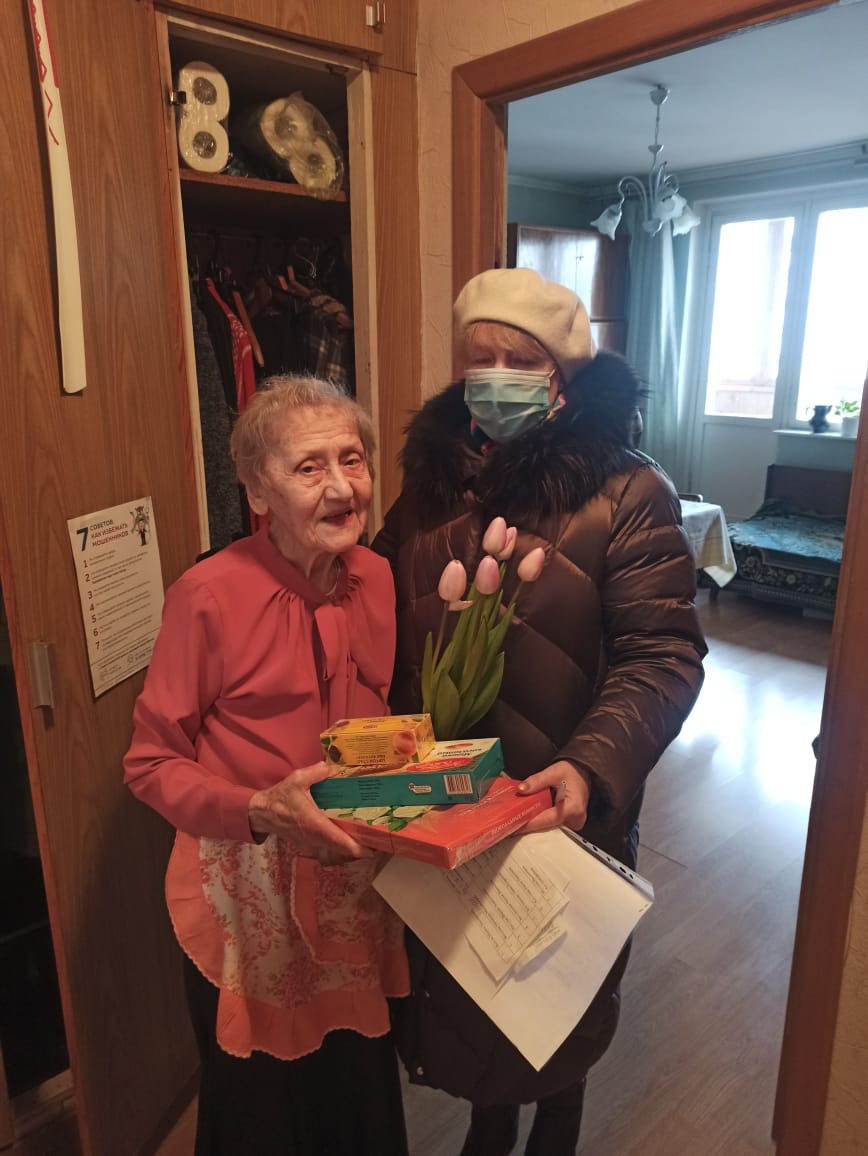 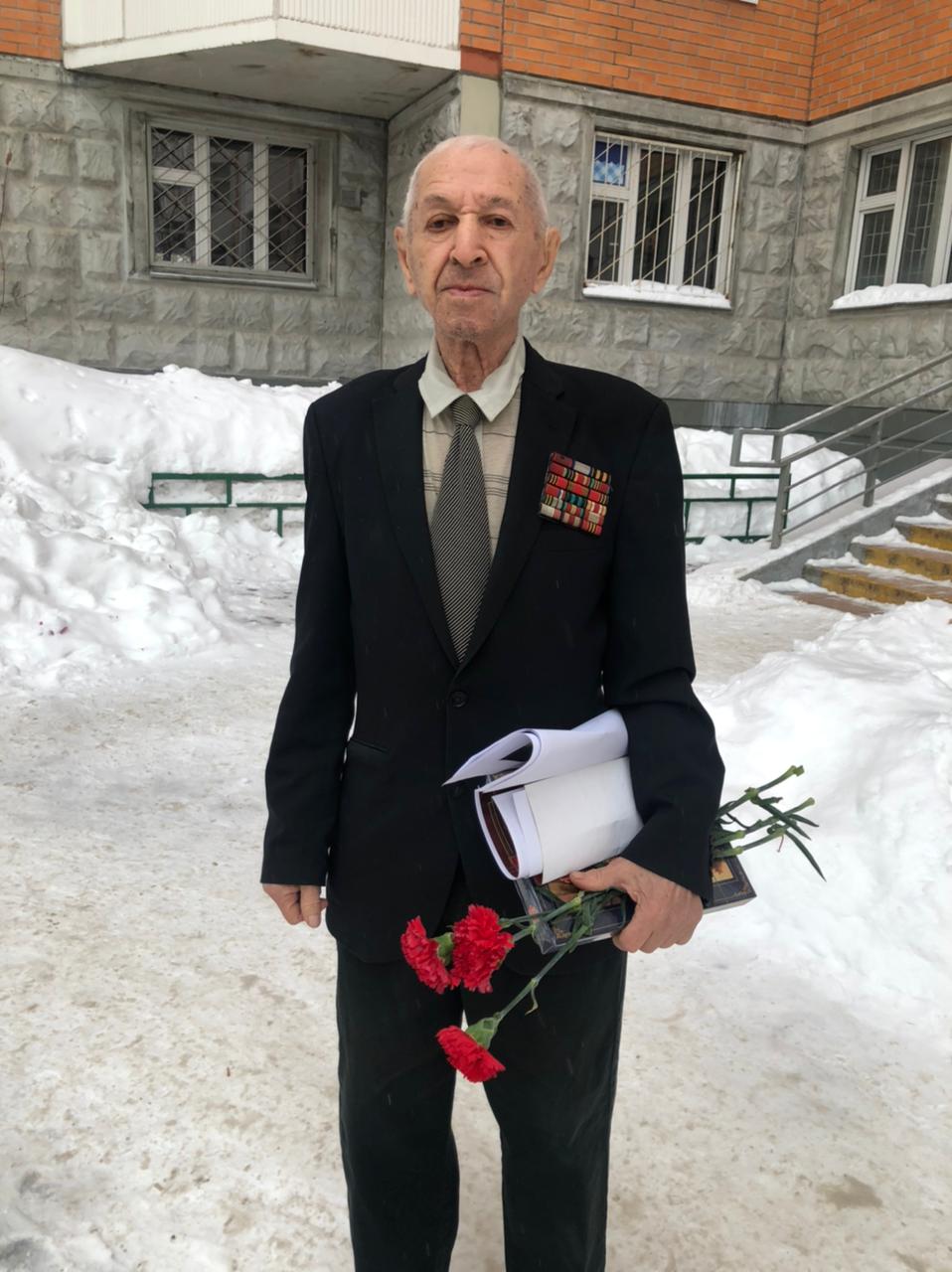 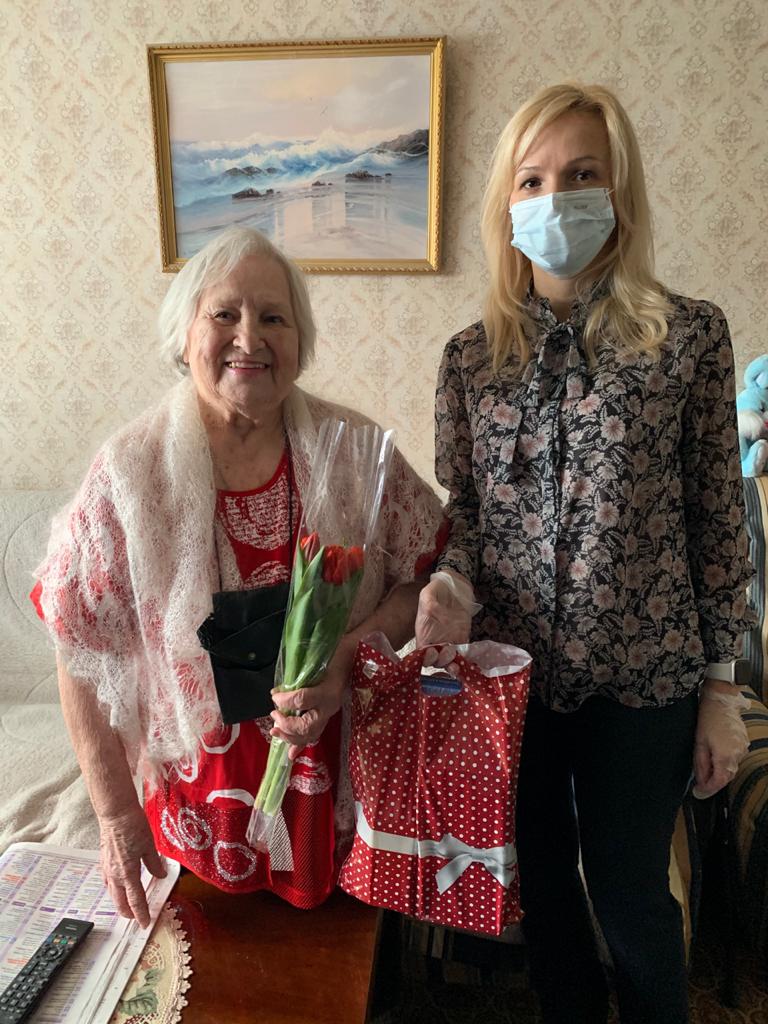 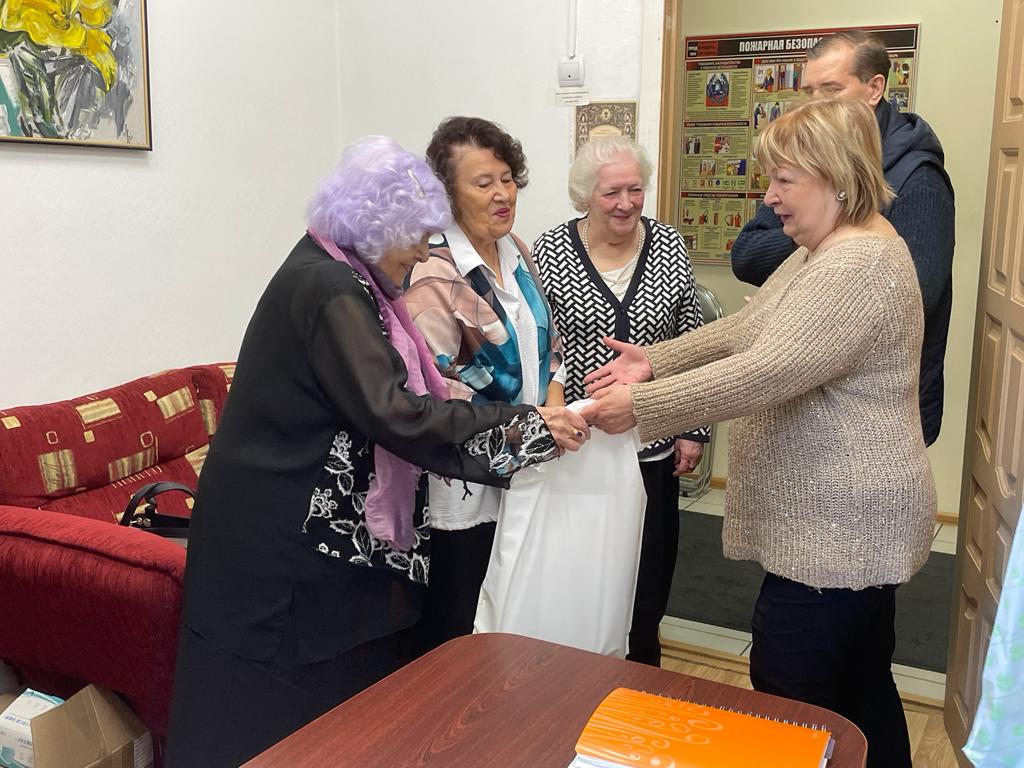 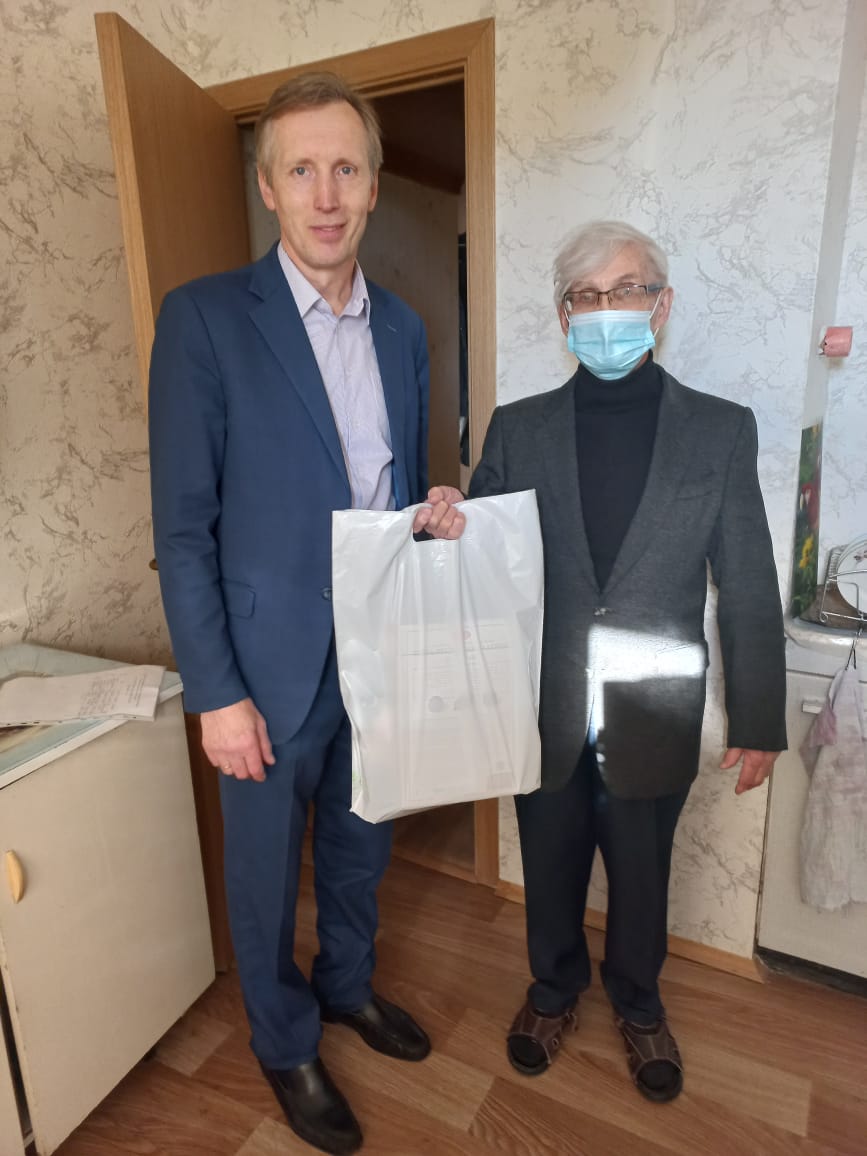 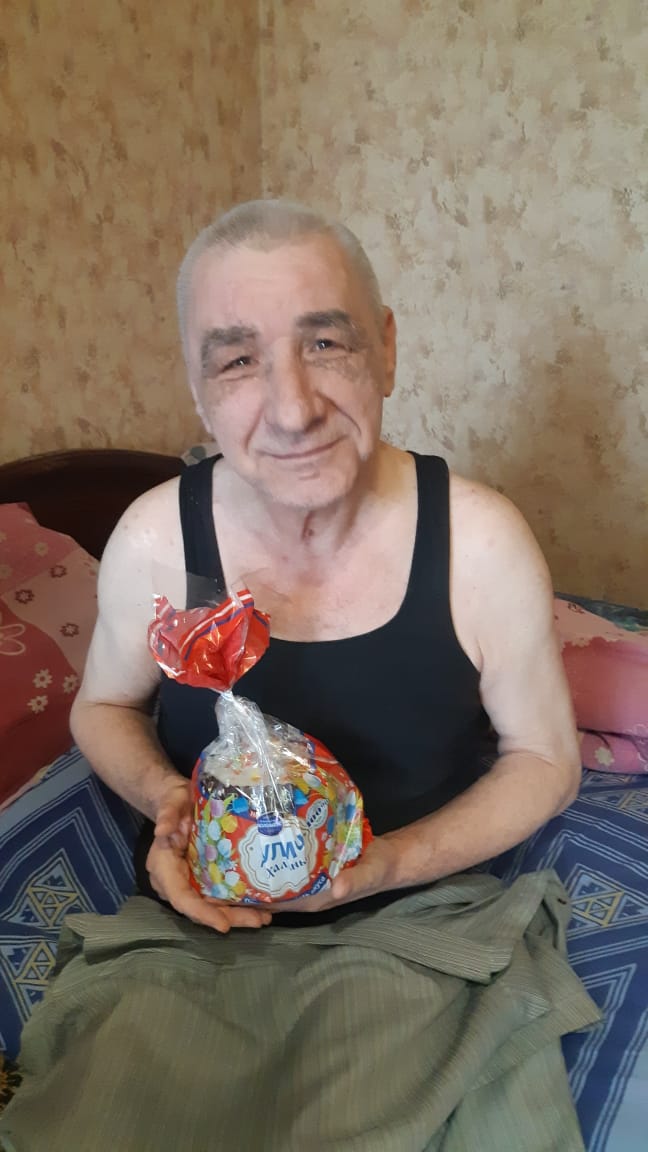 15
местные праздничные мероприятия 2021 года
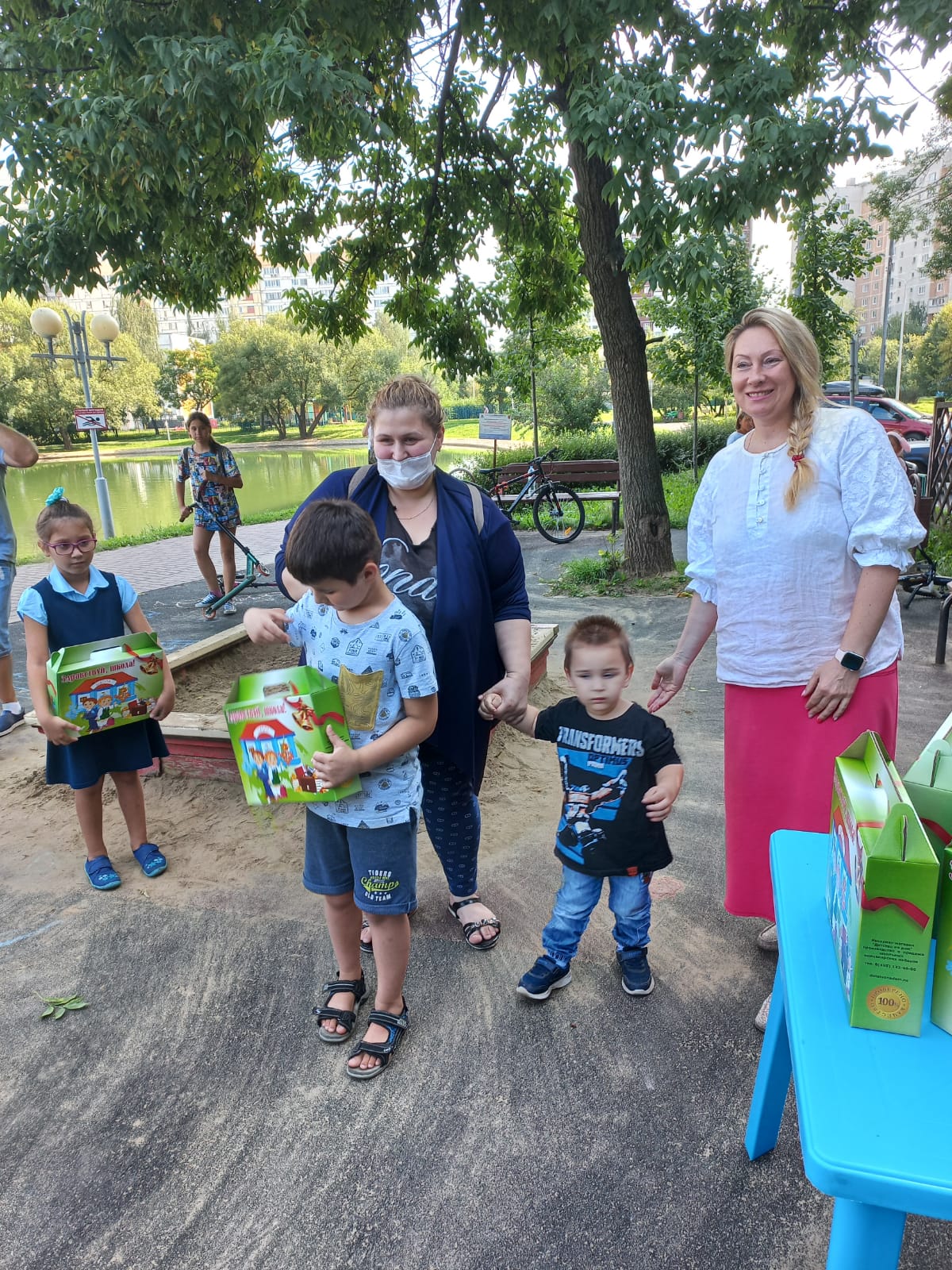 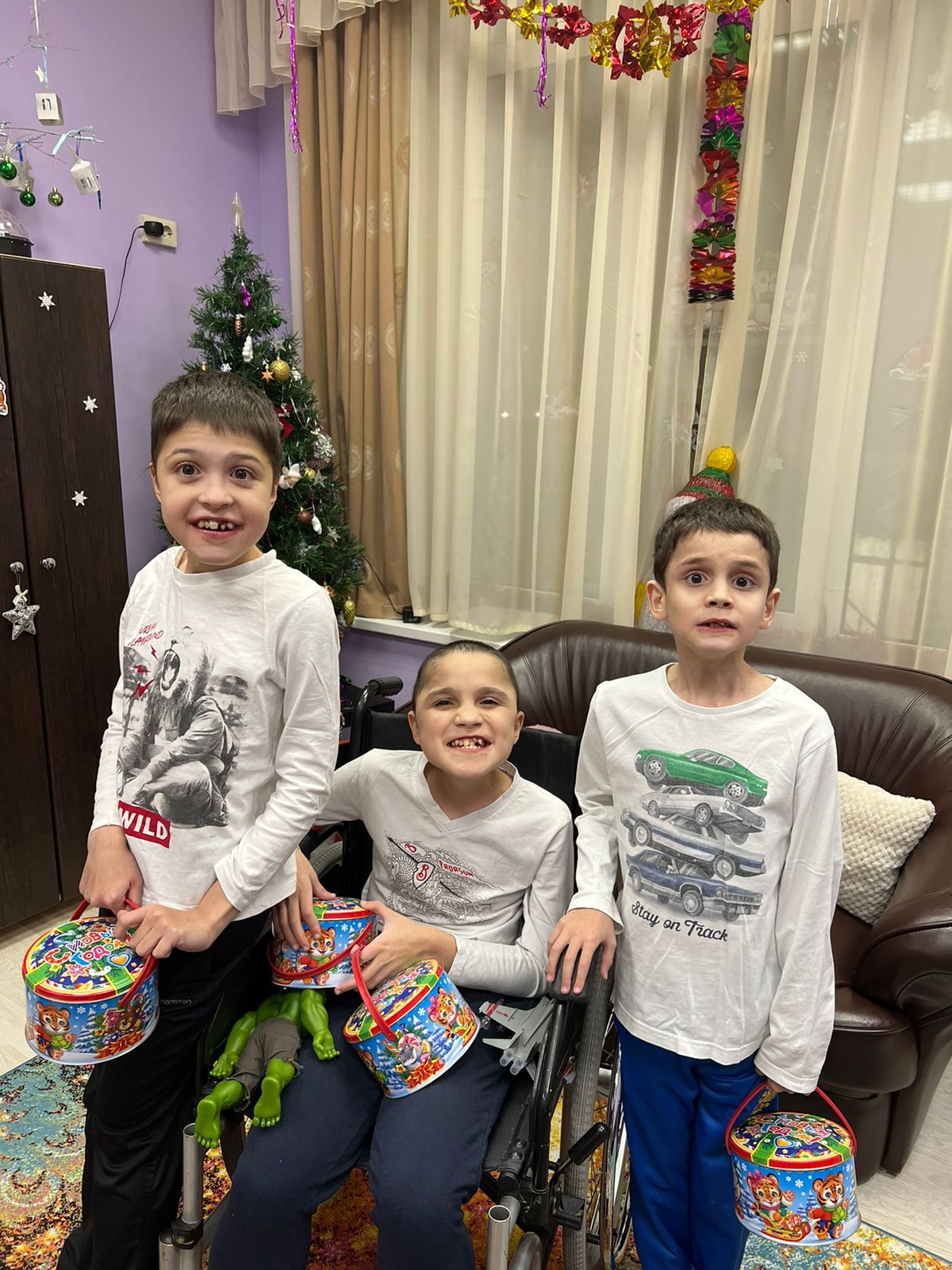 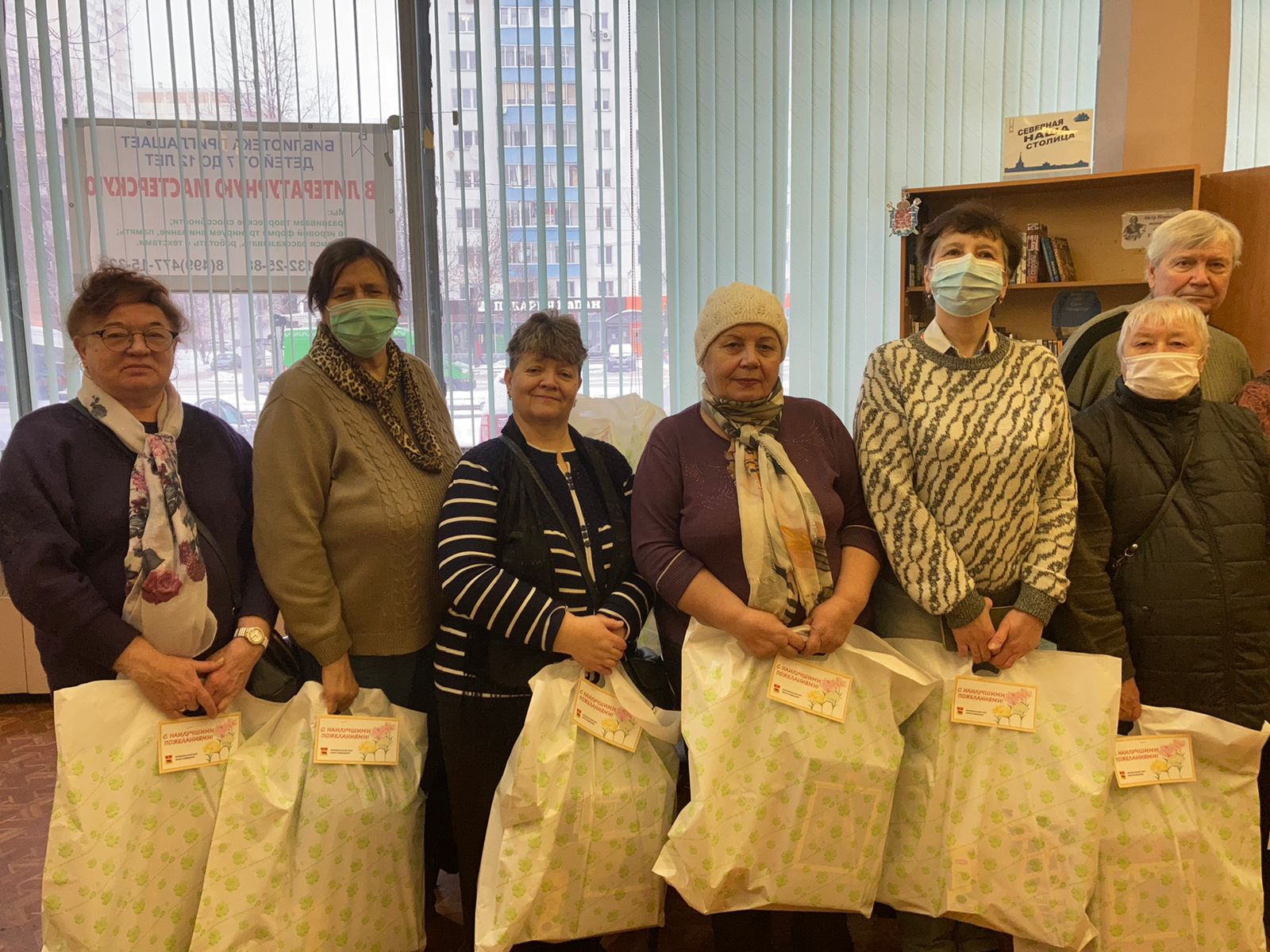 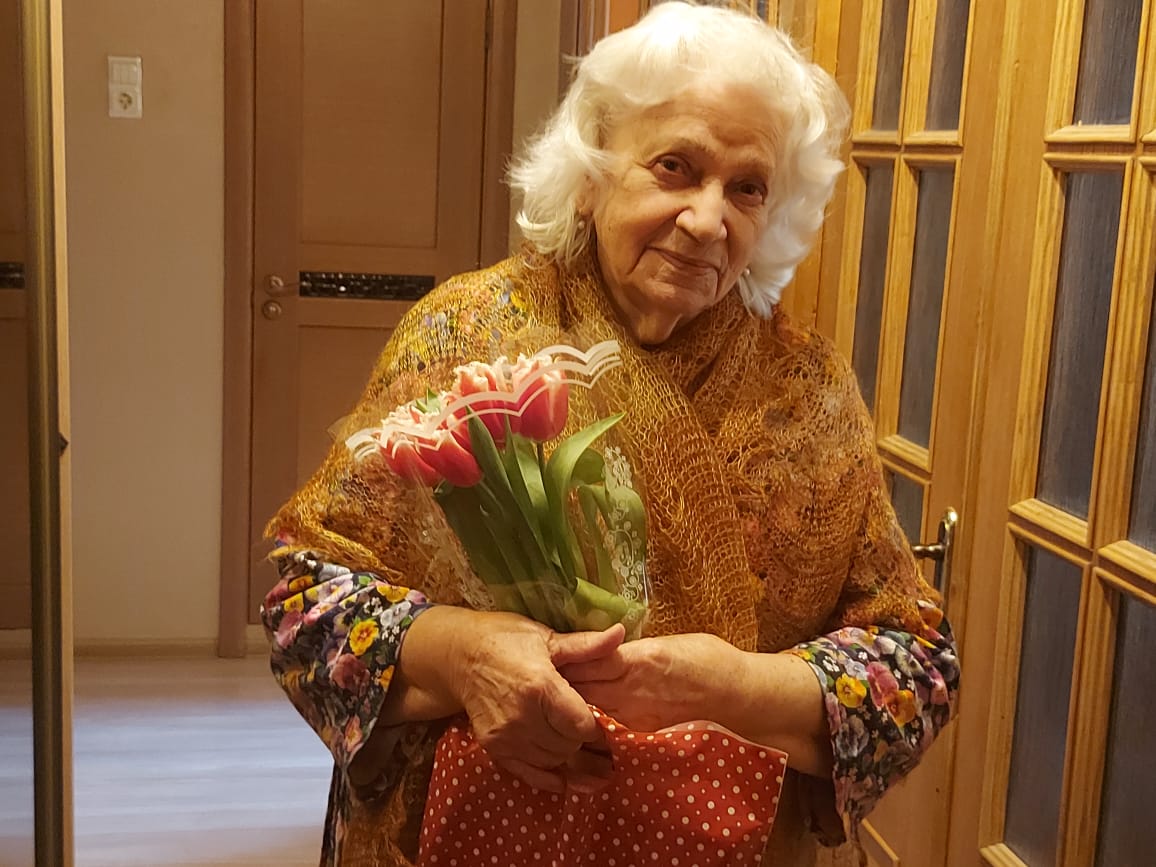 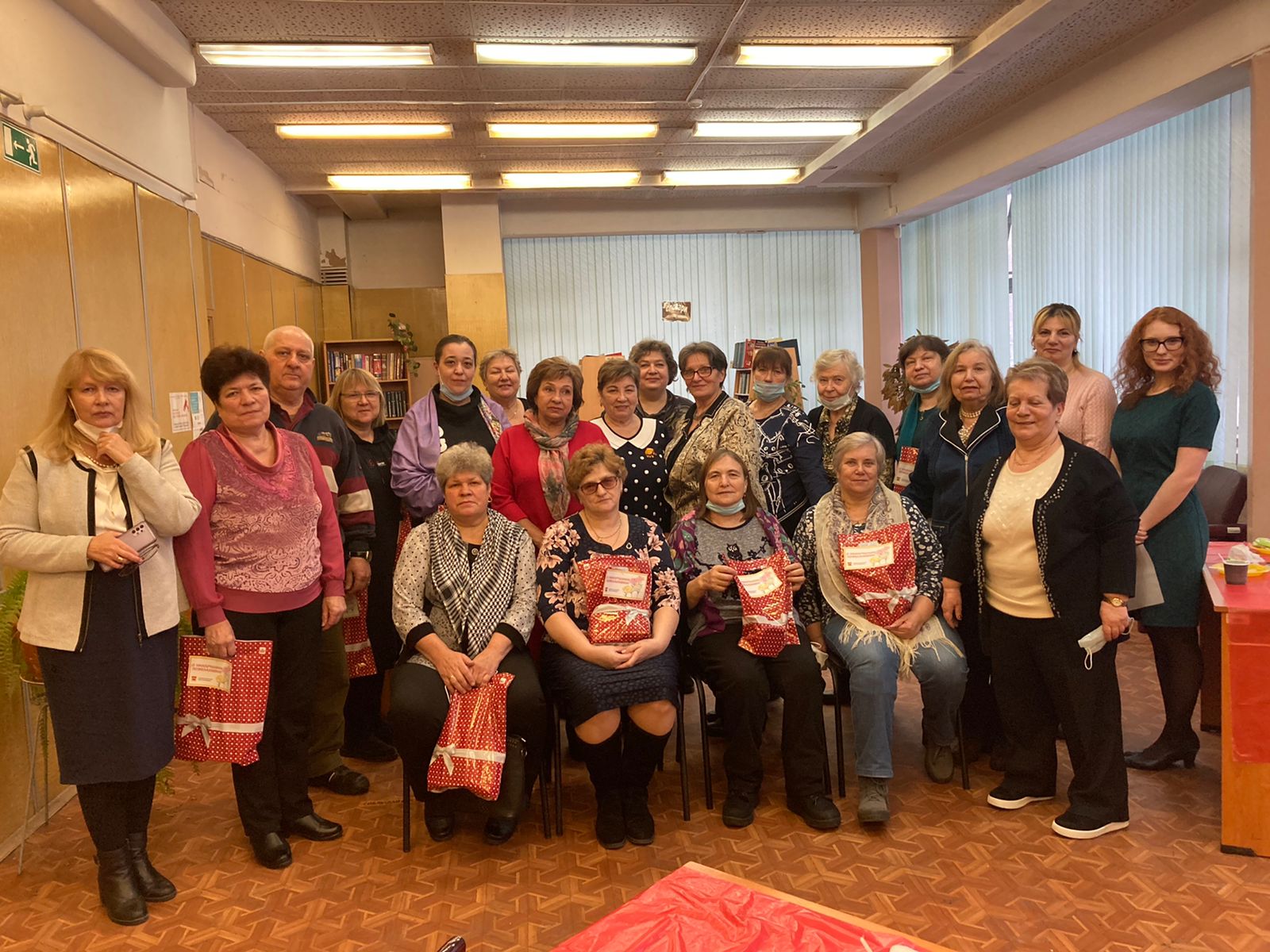 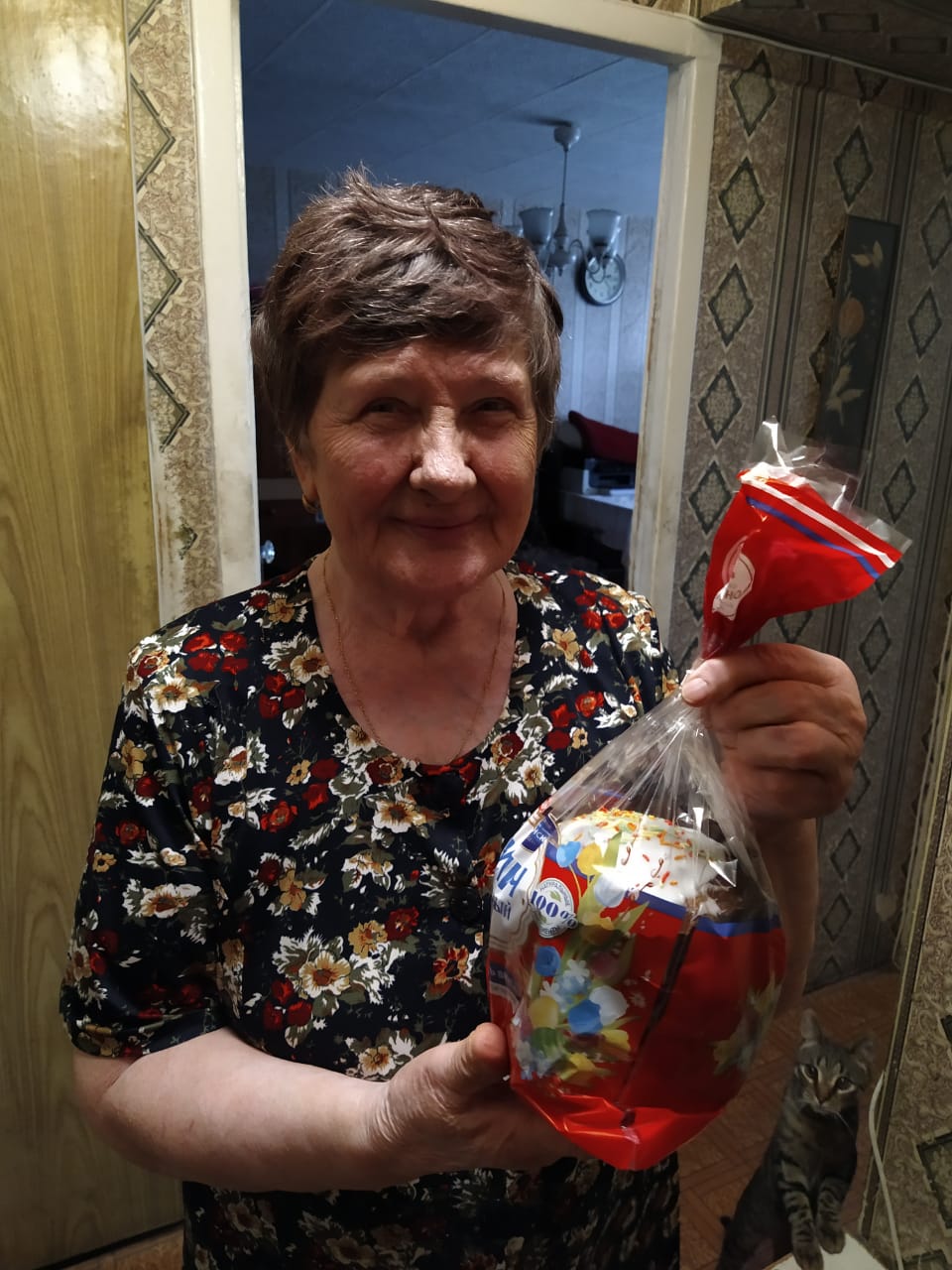 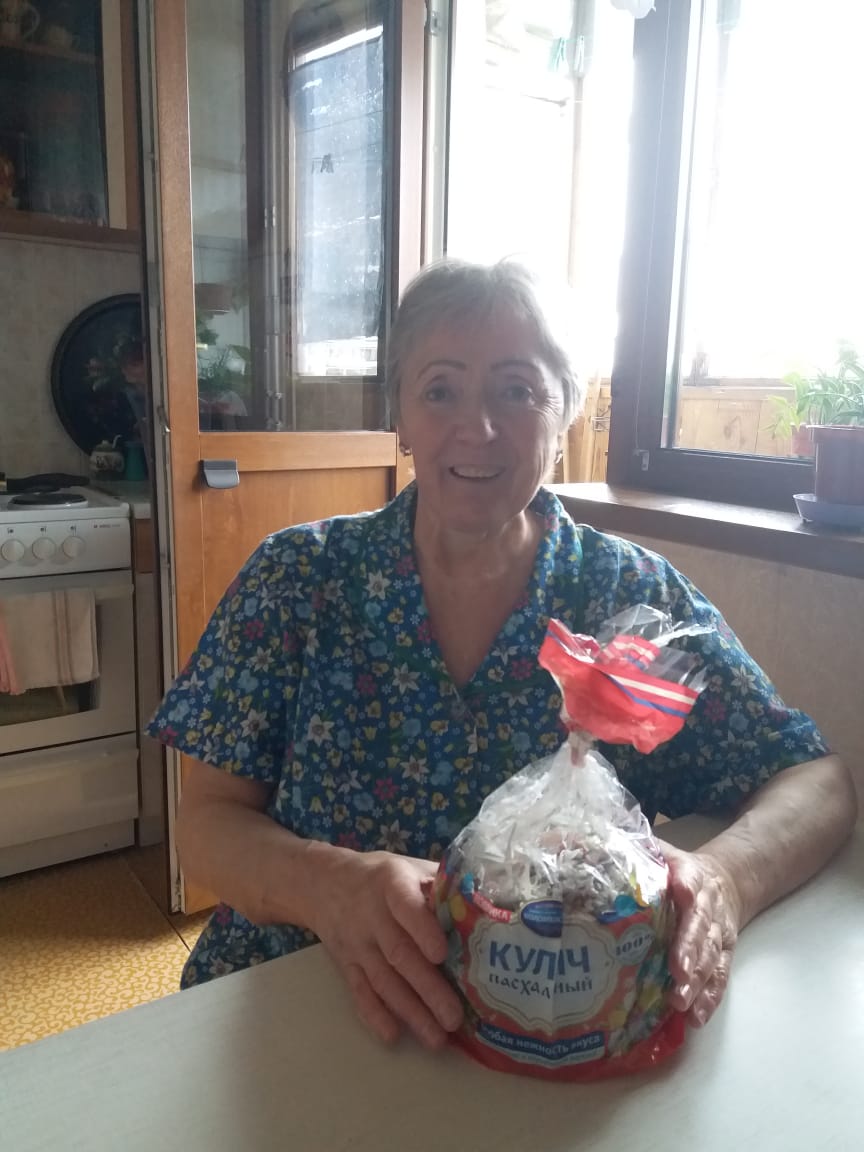 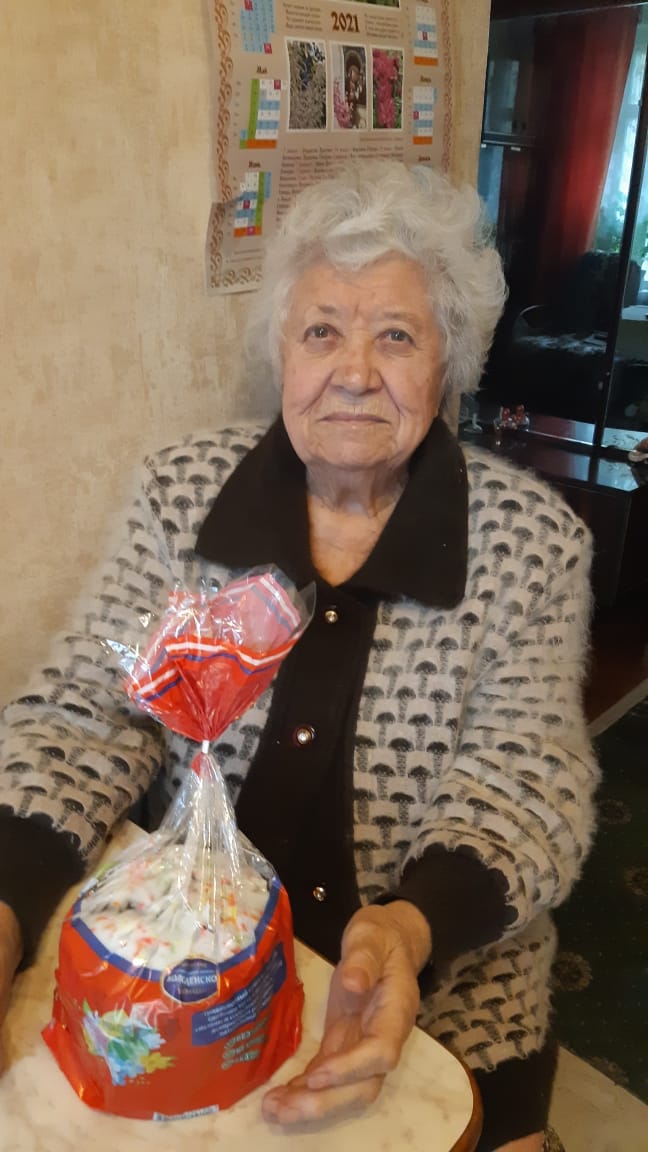 16
местные праздничные мероприятия 2021 года
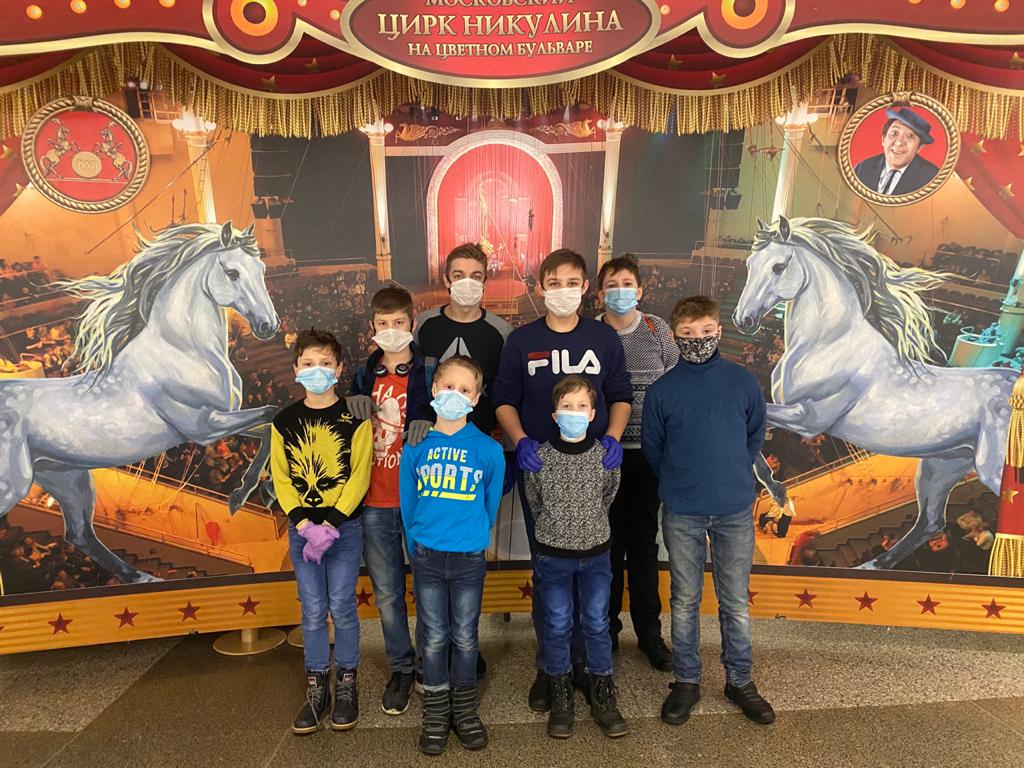 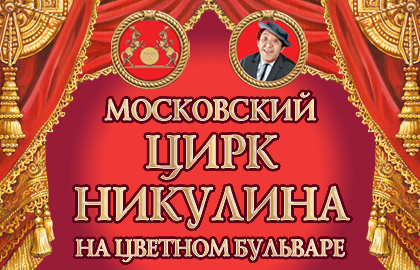 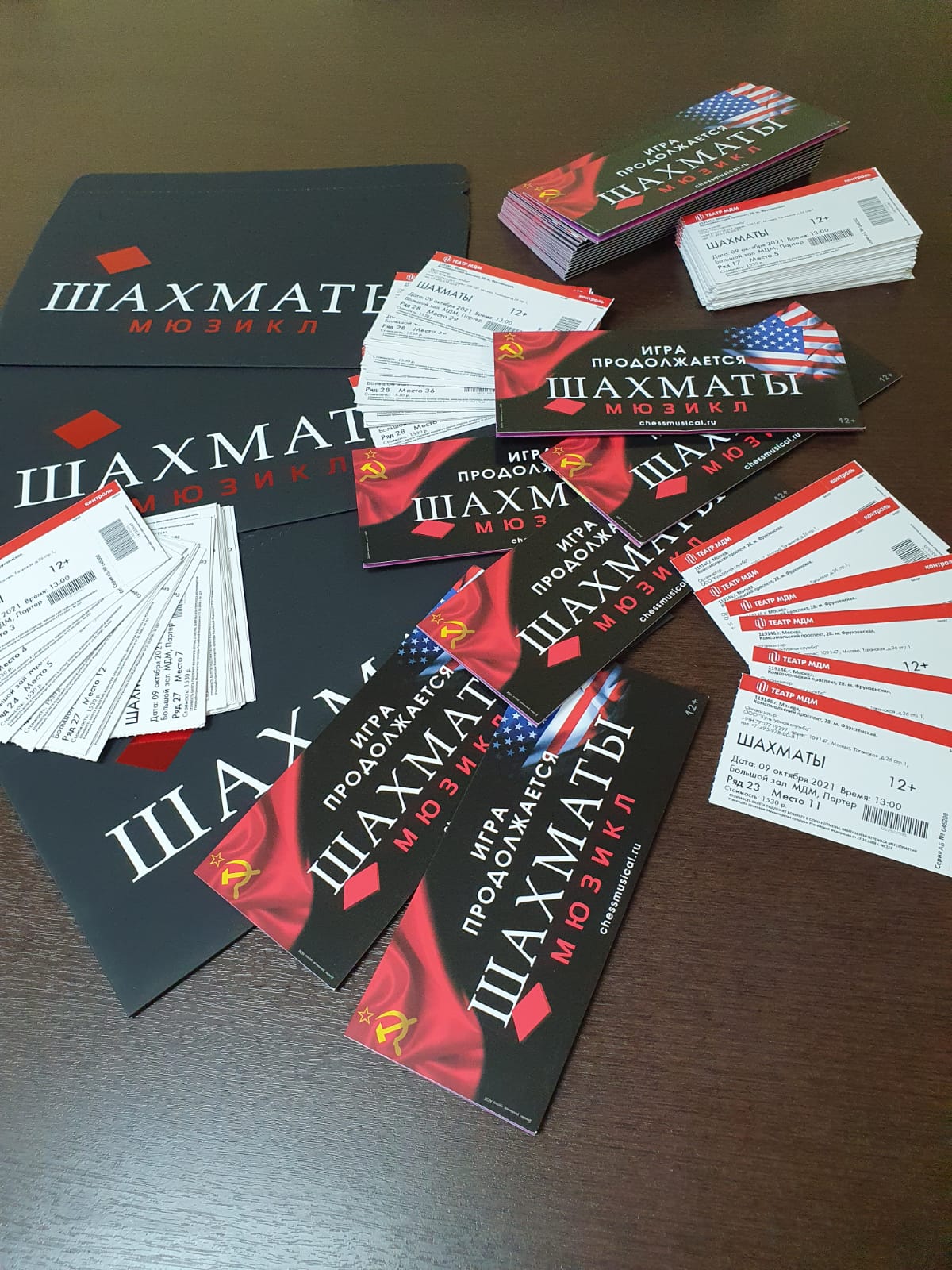 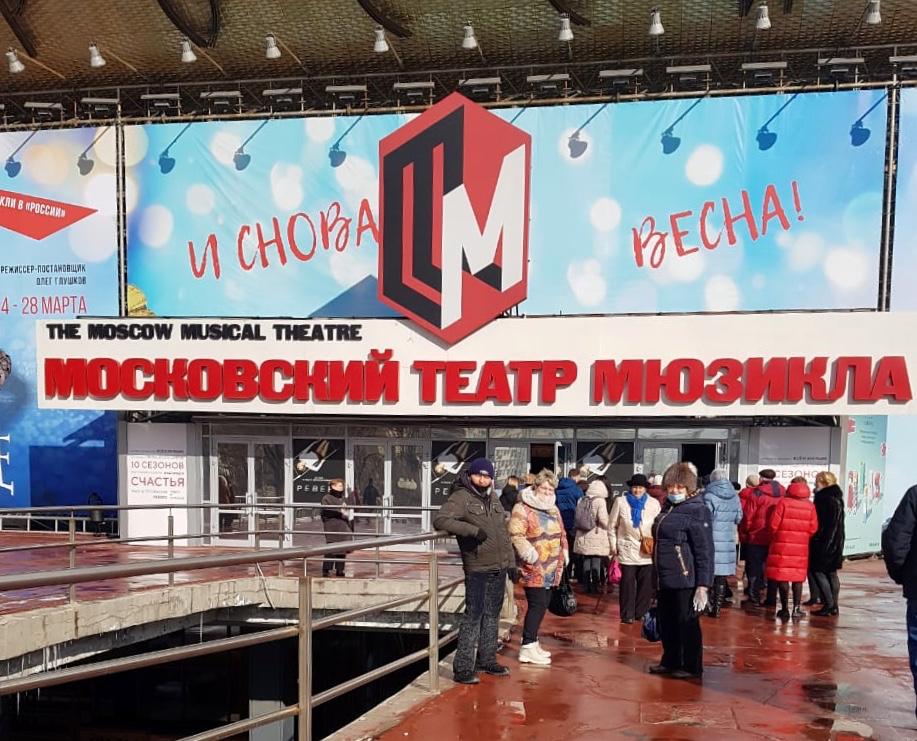 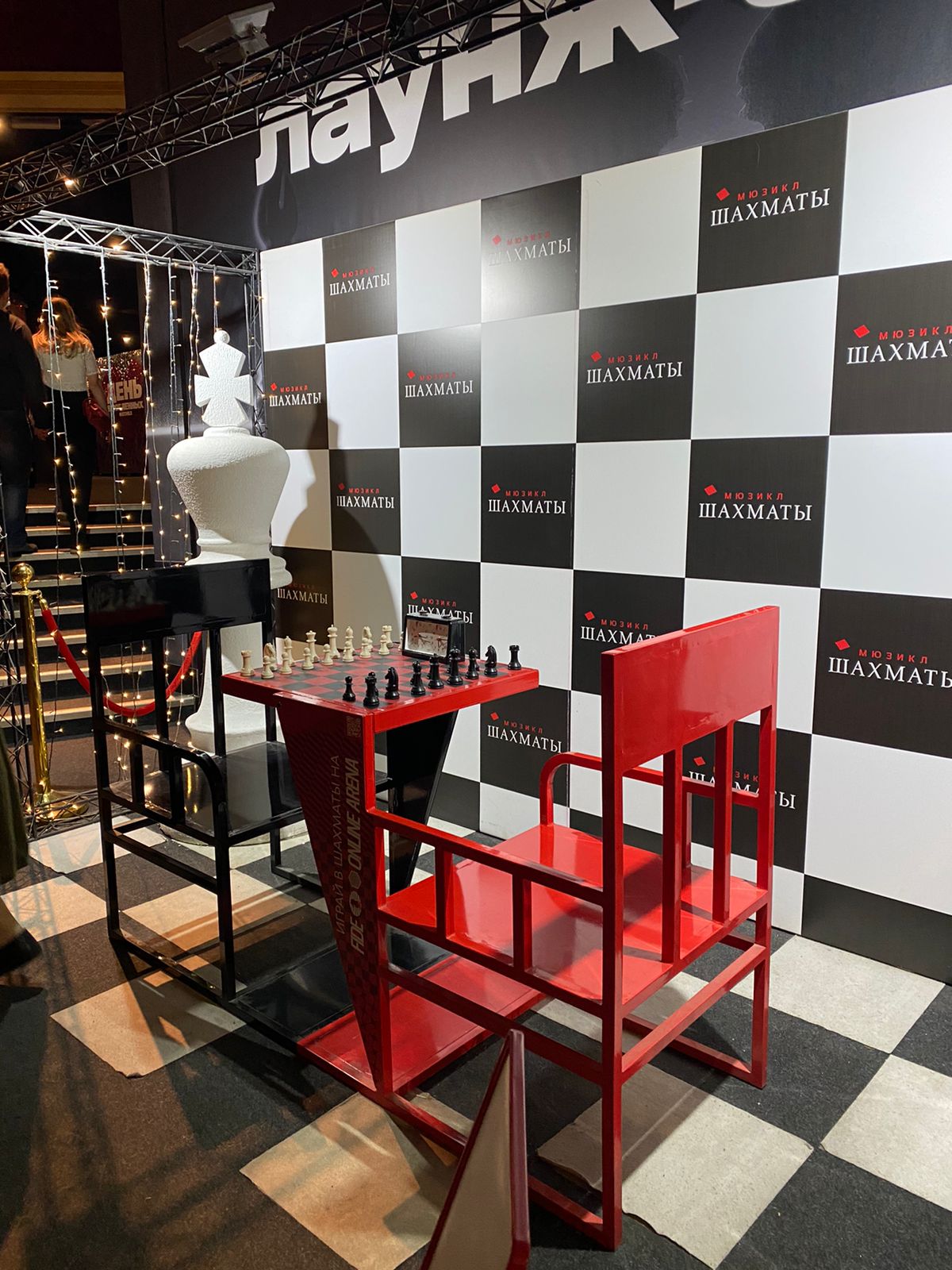 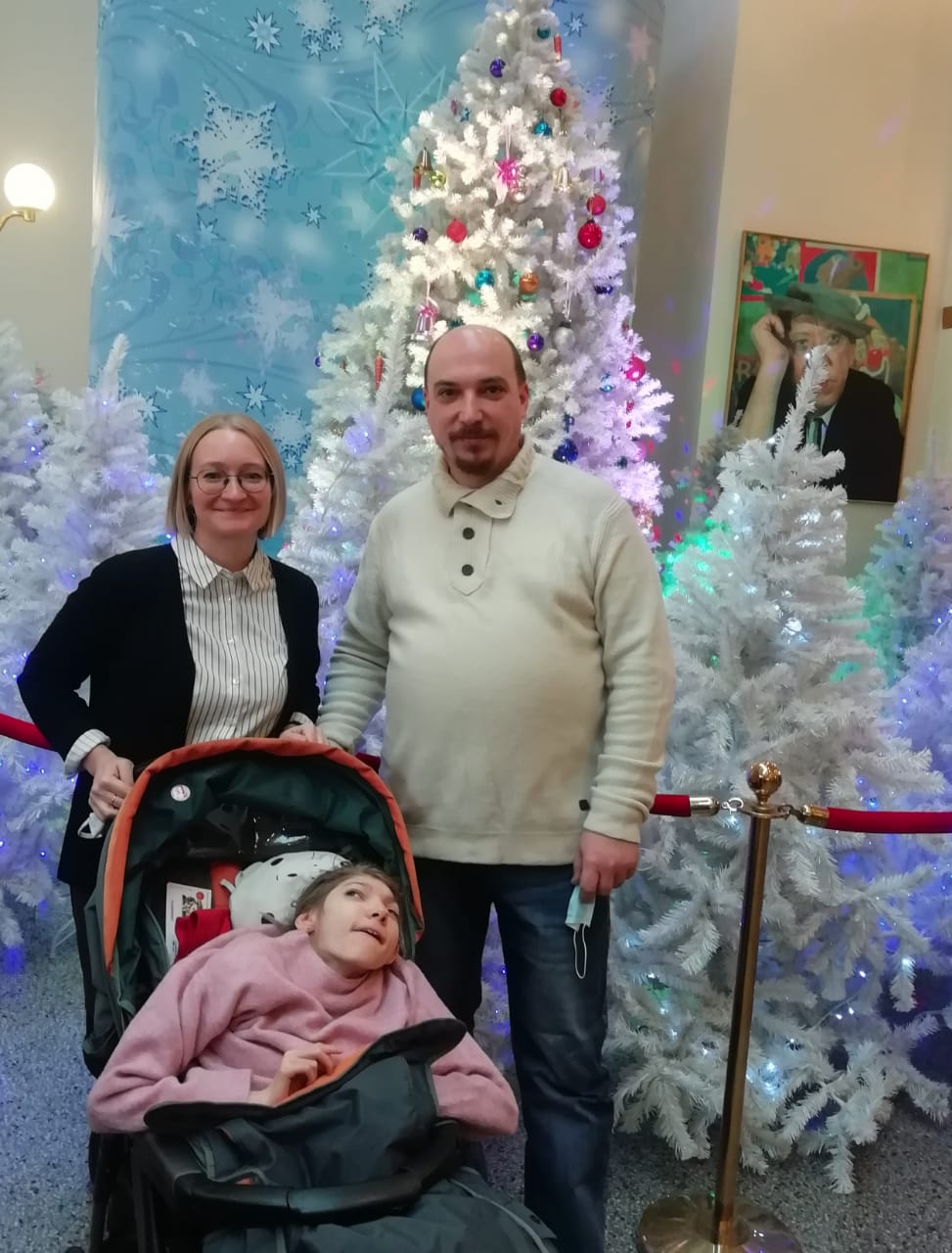 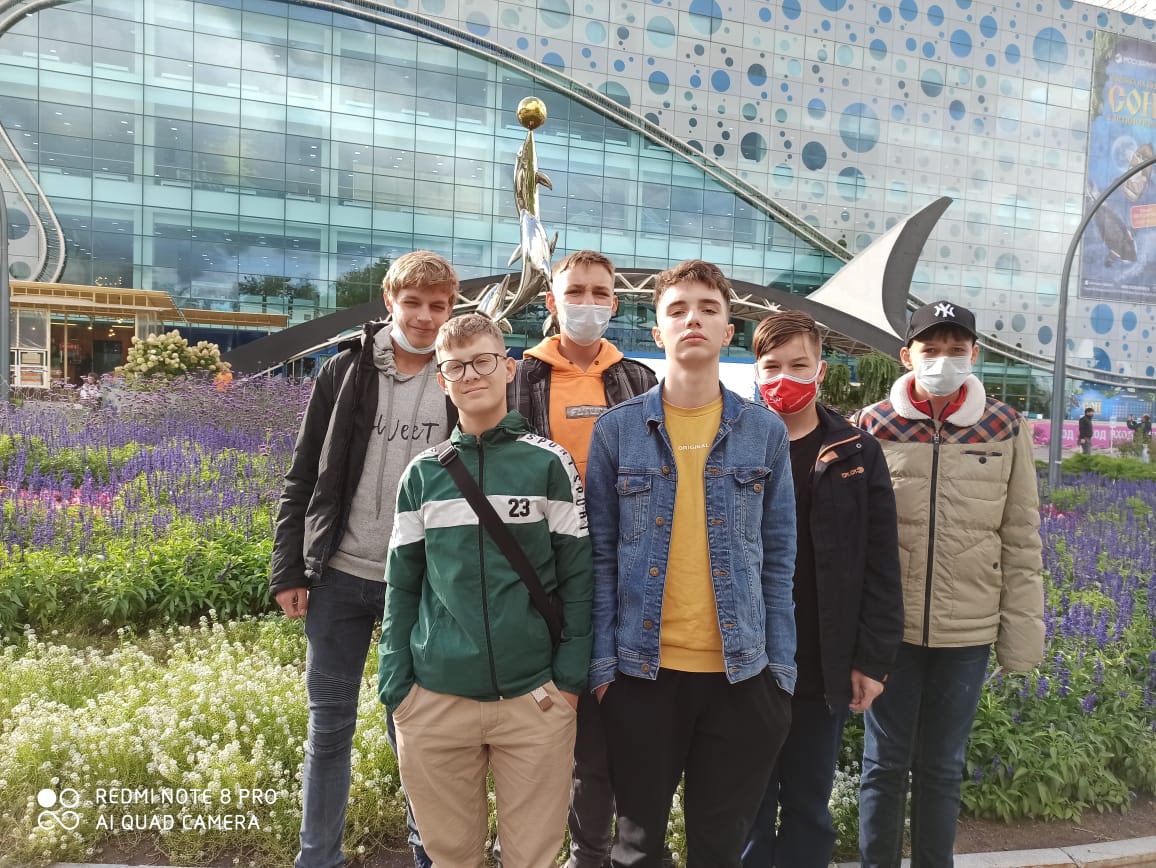 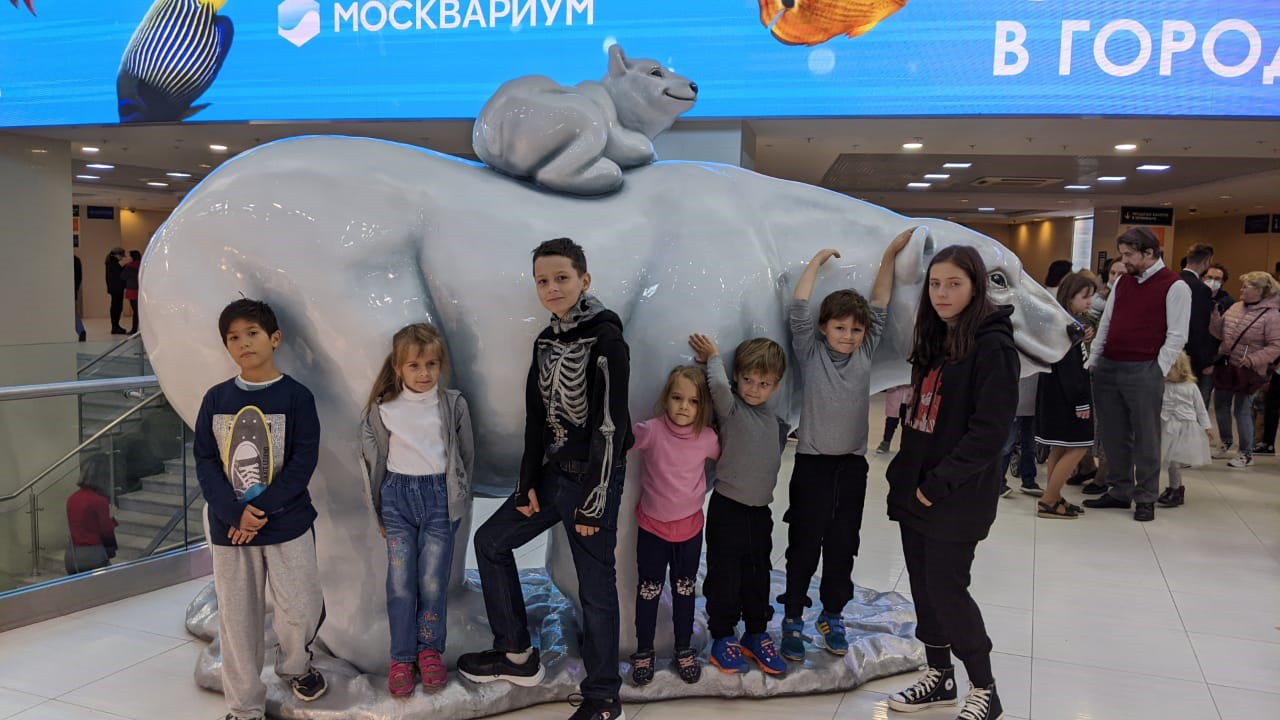 17
местные праздничные мероприятия 2021 года
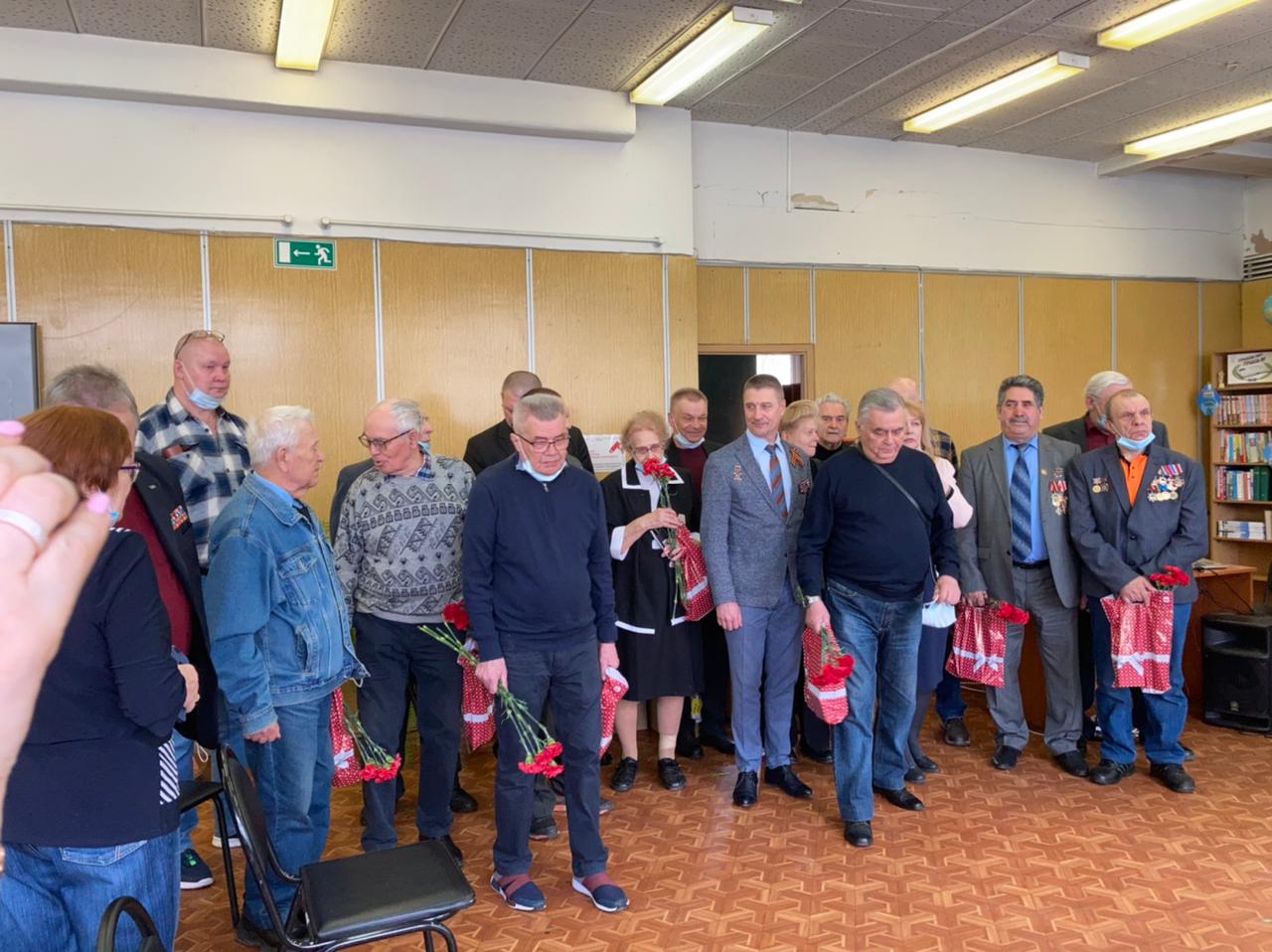 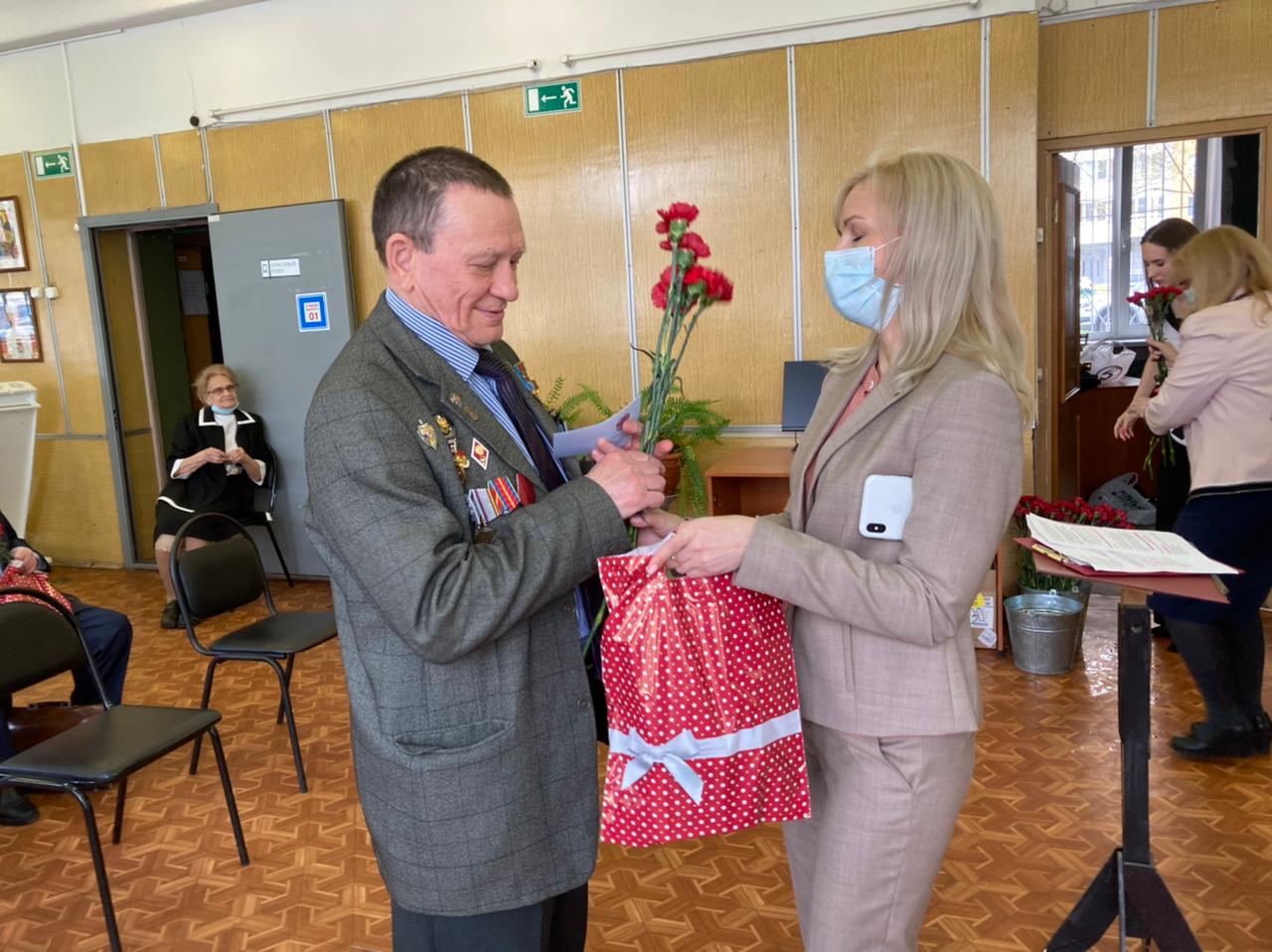 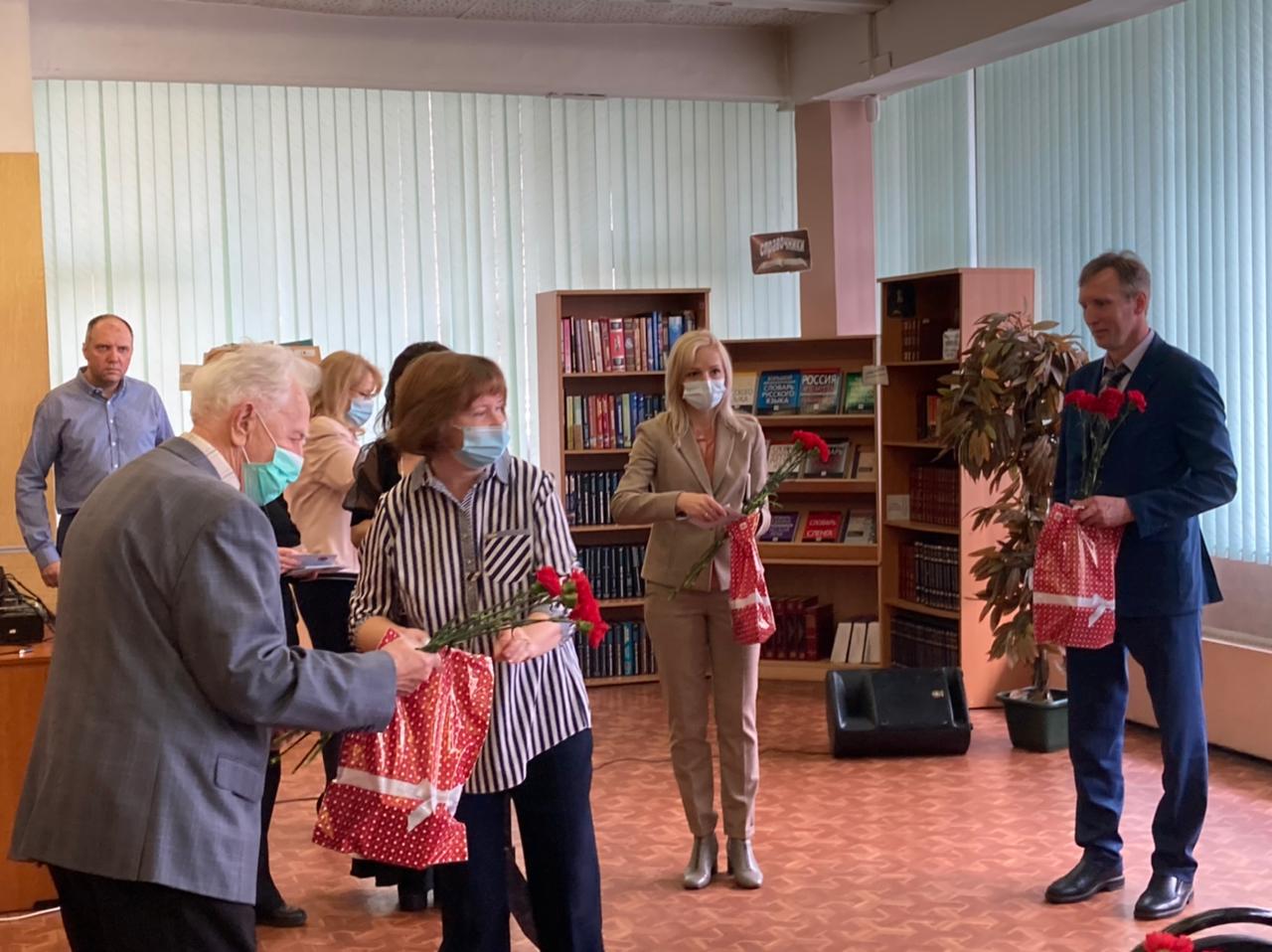 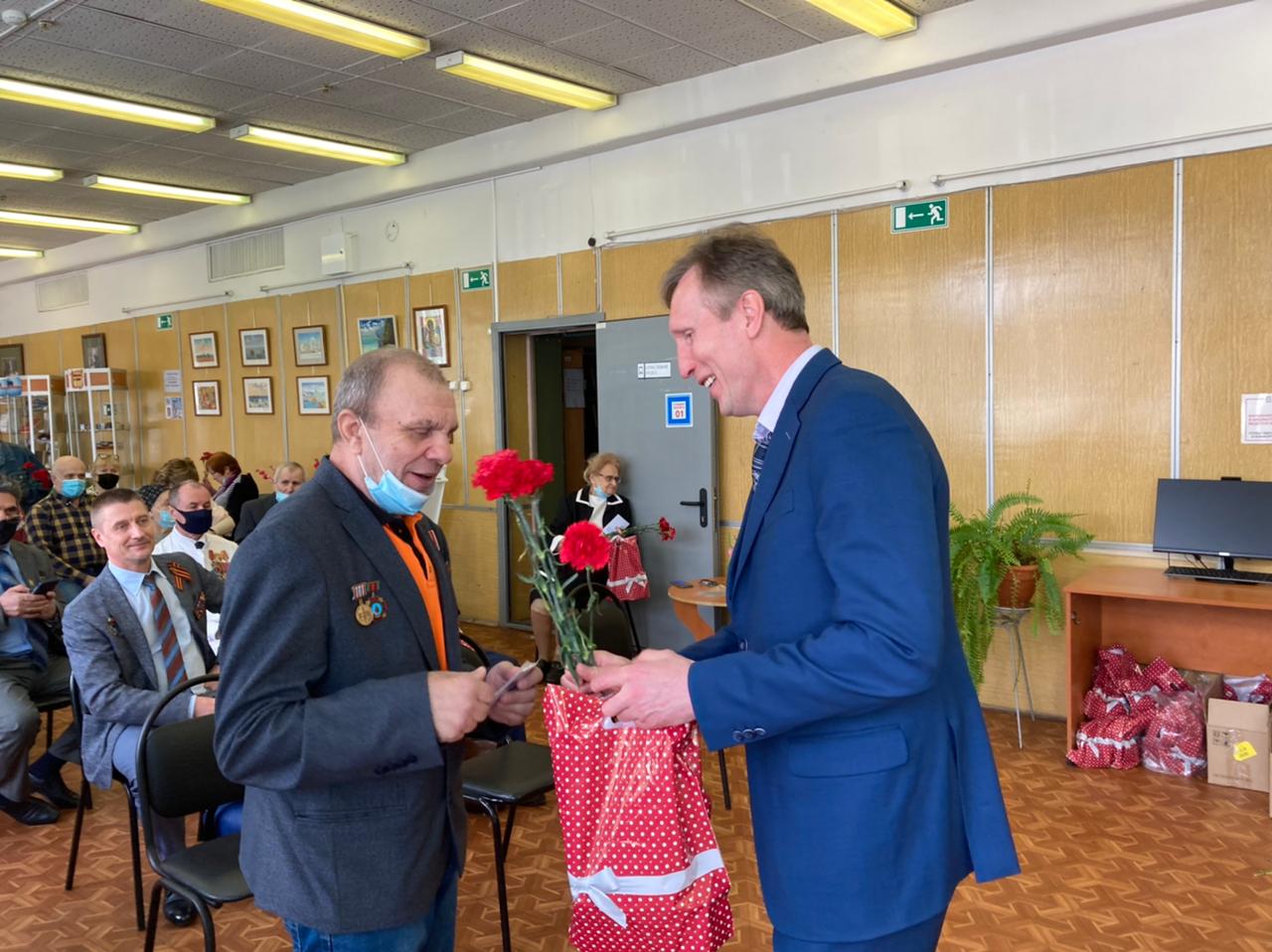 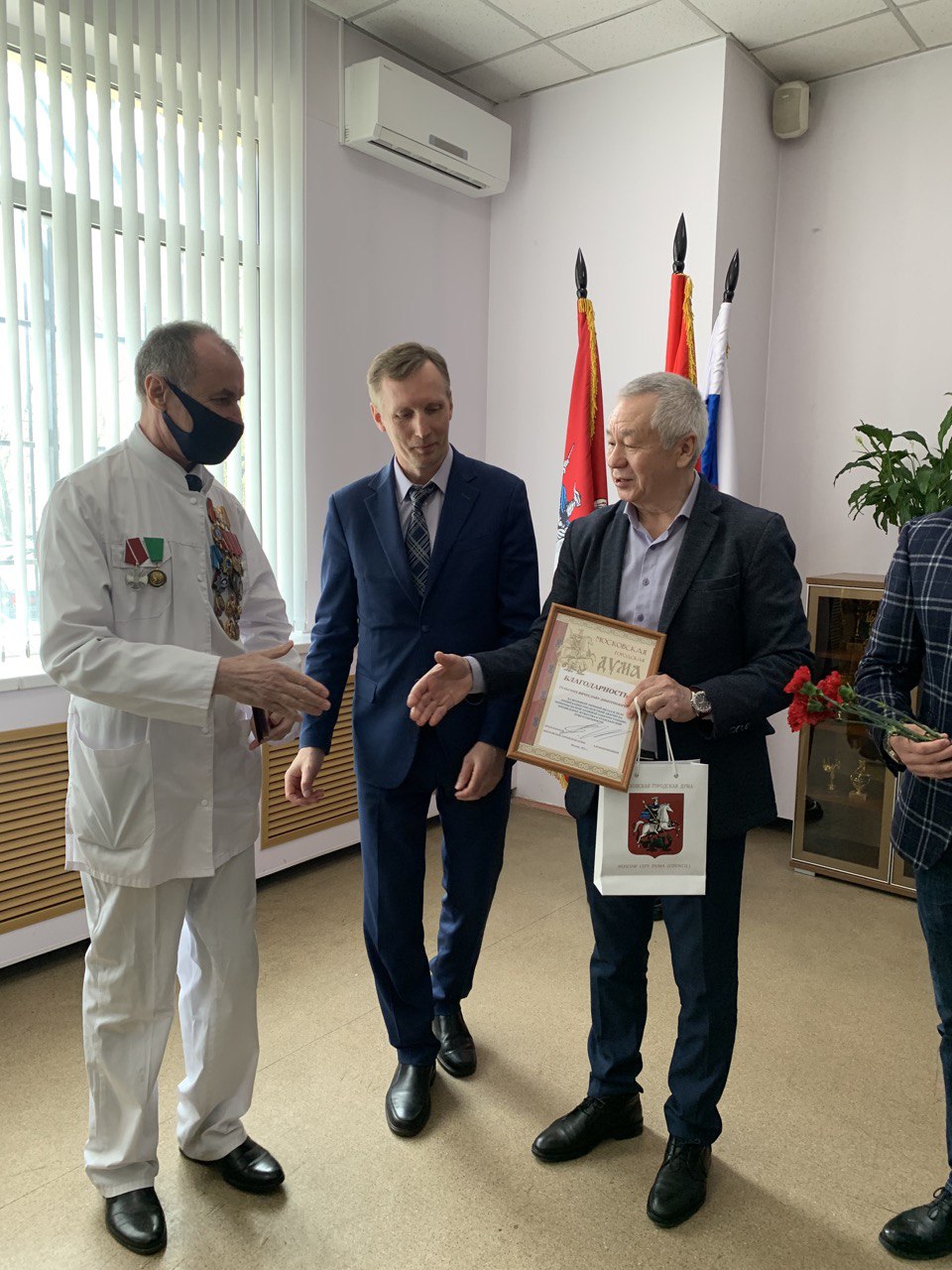 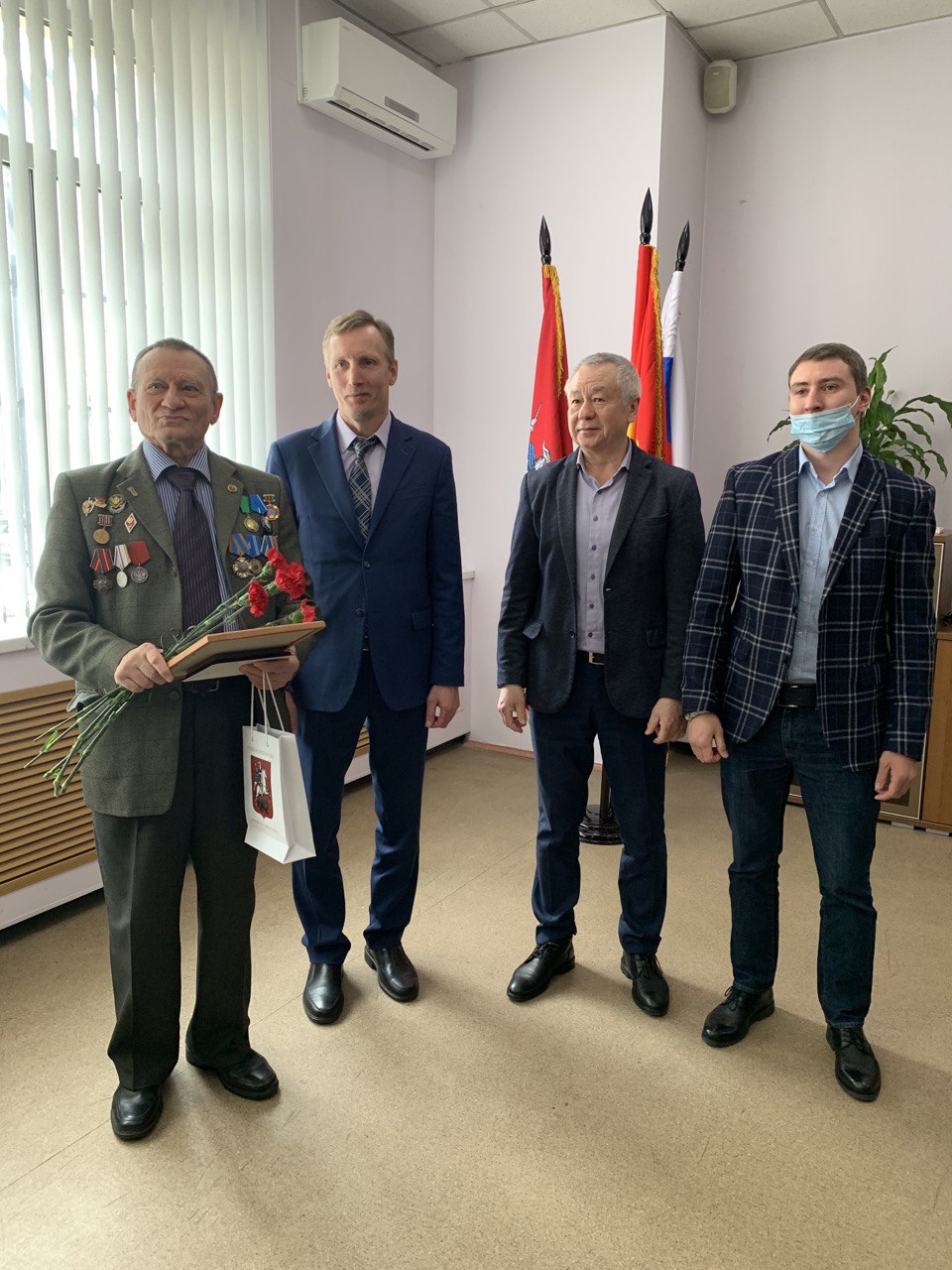 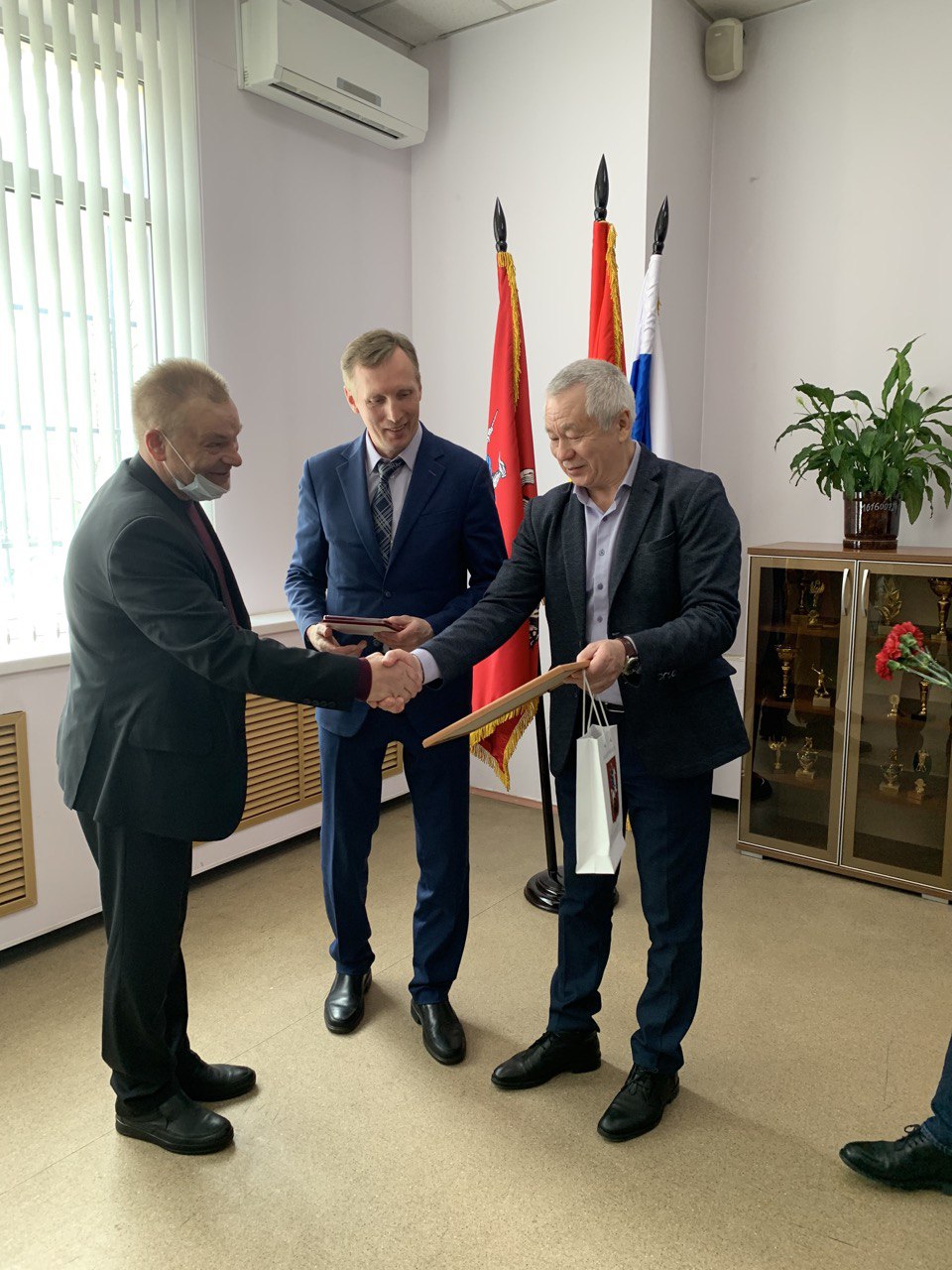 18
При проведении местных праздников и иных мероприятий
администрация взаимодействовала со всеми учреждениями и организациями МО.
Особая благодарность за тесное сотрудничество:
Депутатам Совета депутатов МО Южное Медведково;
Управе района Южное Медведково;
Библиотеке № 63 им. Соколова-Микитова;
ГБОУ школам района;
ГБУ ТЦСО «Бабушкинский» филиал «Южное Медведково»;
ГБУ ЦСПСиД «Диалог»;
АНО «Алые паруса»;
 ГБУ ЦДС «Олимп»;
ЦДЮТ «Бибирево»
Совету ветеранов ВОВ и Вооруженных сил;
ОО «Моя семья»
Межрайонному обществу инвалидов Южное Медведково;
ОО «Жители блокадного Ленинграда»;
ОО «Жертвы необоснованных политических репрессий»;
ОО «Ликвидаторы аварии на Чернобыльской АЭС»;
ветераны Афганистана
ОО «Бывшие малолетние узники фашистских концлагерей»;
Детским и молодежным общественным объединениям и др.
19
Полный текст годового отчета за 2021 год, находится в свободном доступе на сайте МО по адресу:
 www.yug-medvedkovo.ru


БЛАГОДАРИМ ЗА ВНИМАНИЕ!
20